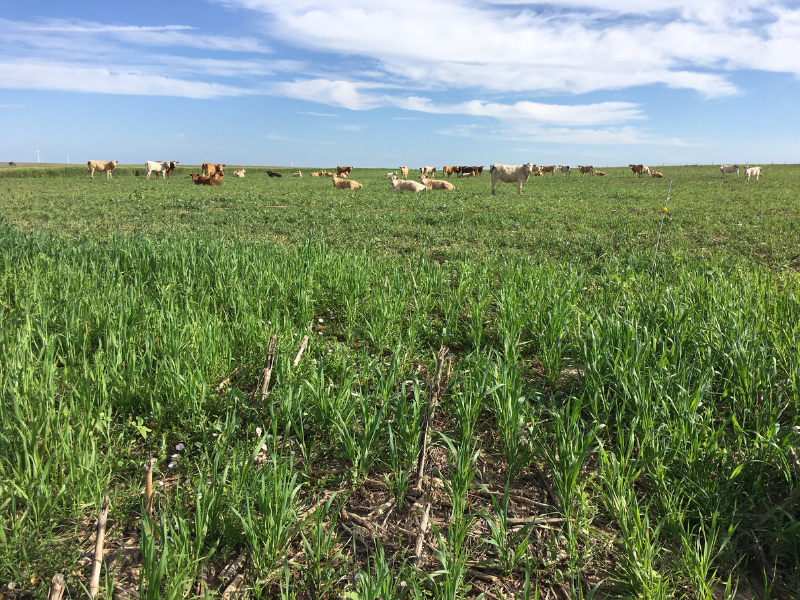 Cover crops with purpose: Climate-smart cover cropping in central and western Kansas
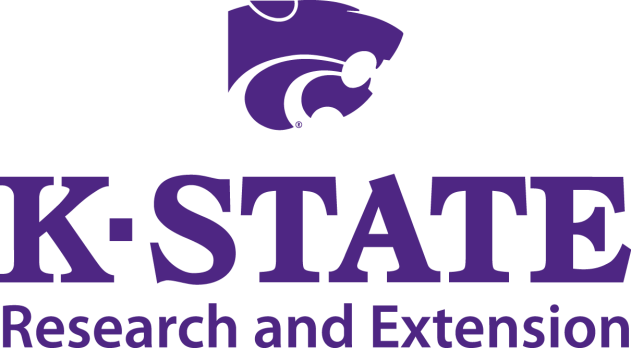 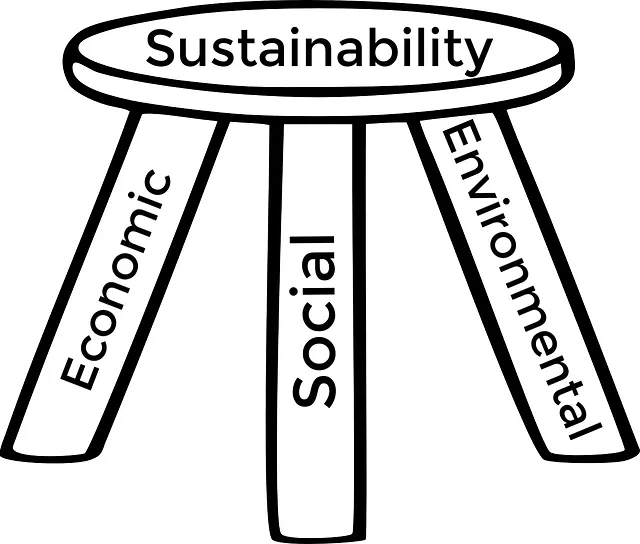 Logan Simon
Southwest Area Agronomist, KSU SWREC - Garden City
Cover crops in semi-arid Kansas cropping systems
Cool-season cover crops planted in the spring into sorghum/corn/wheat stubble
Cool-season cover crops planted in the fall into wheat stubble
Warm-season cover crops planted immediately after wheat harvest
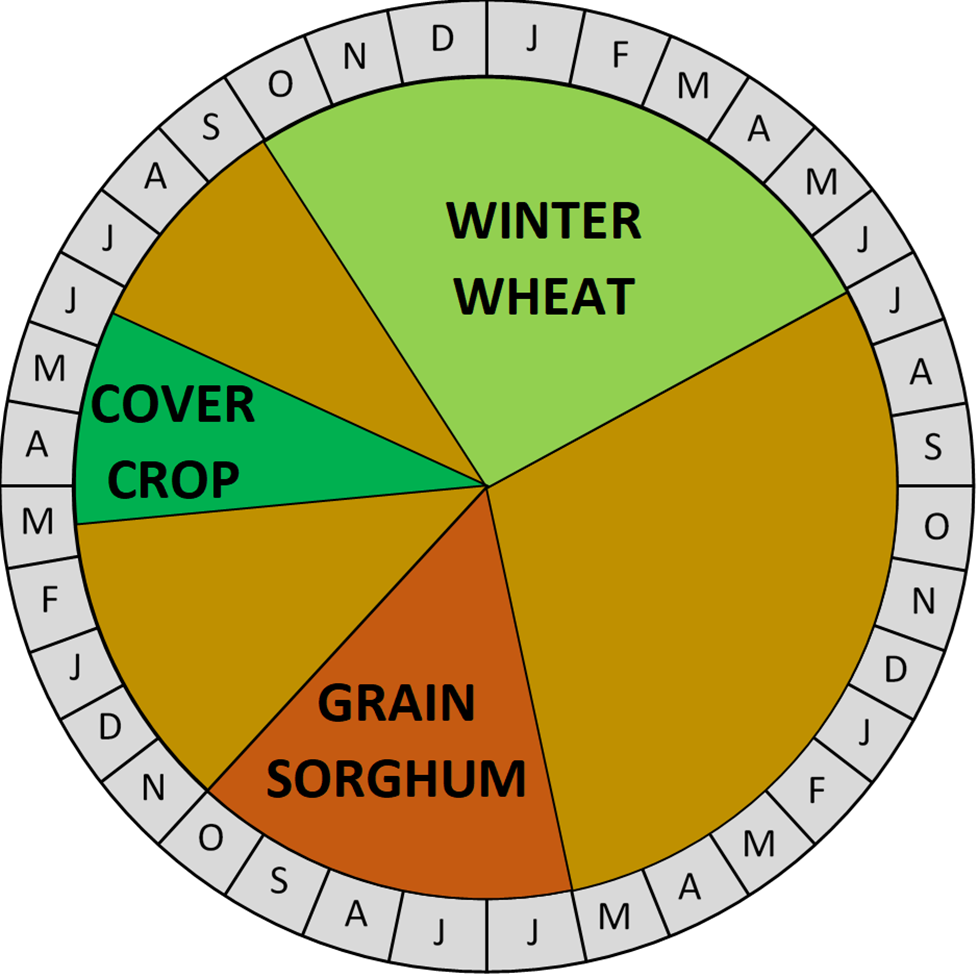 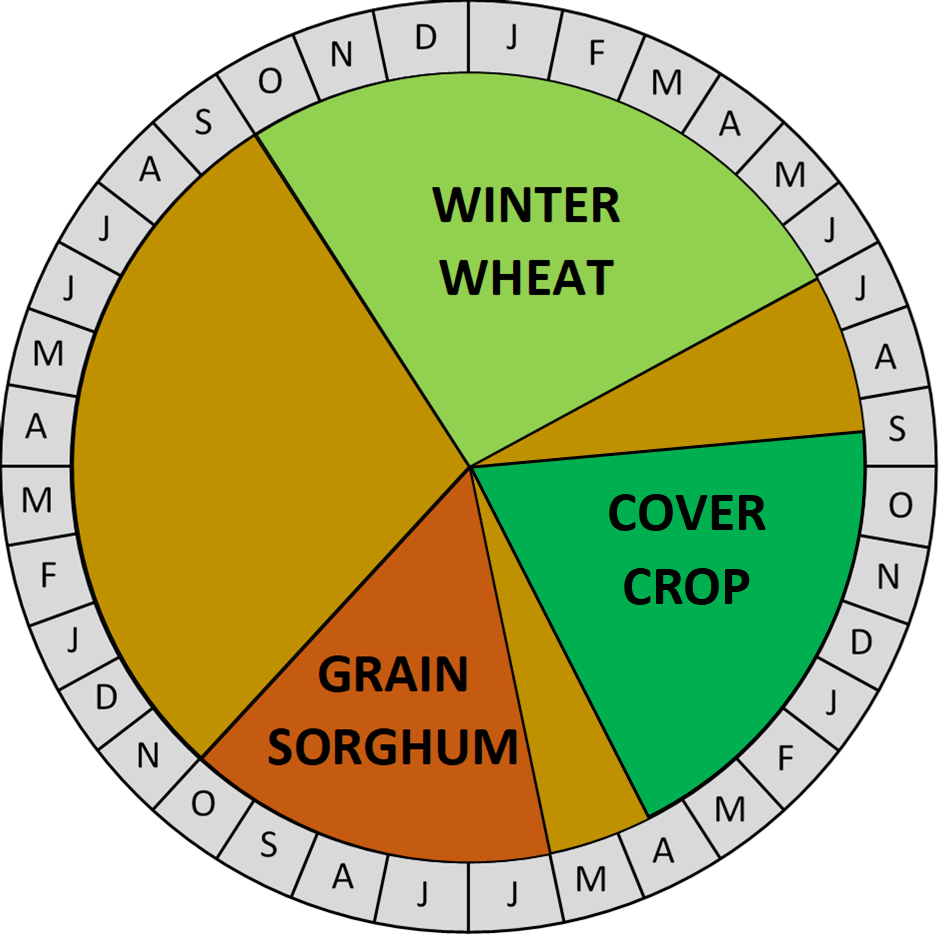 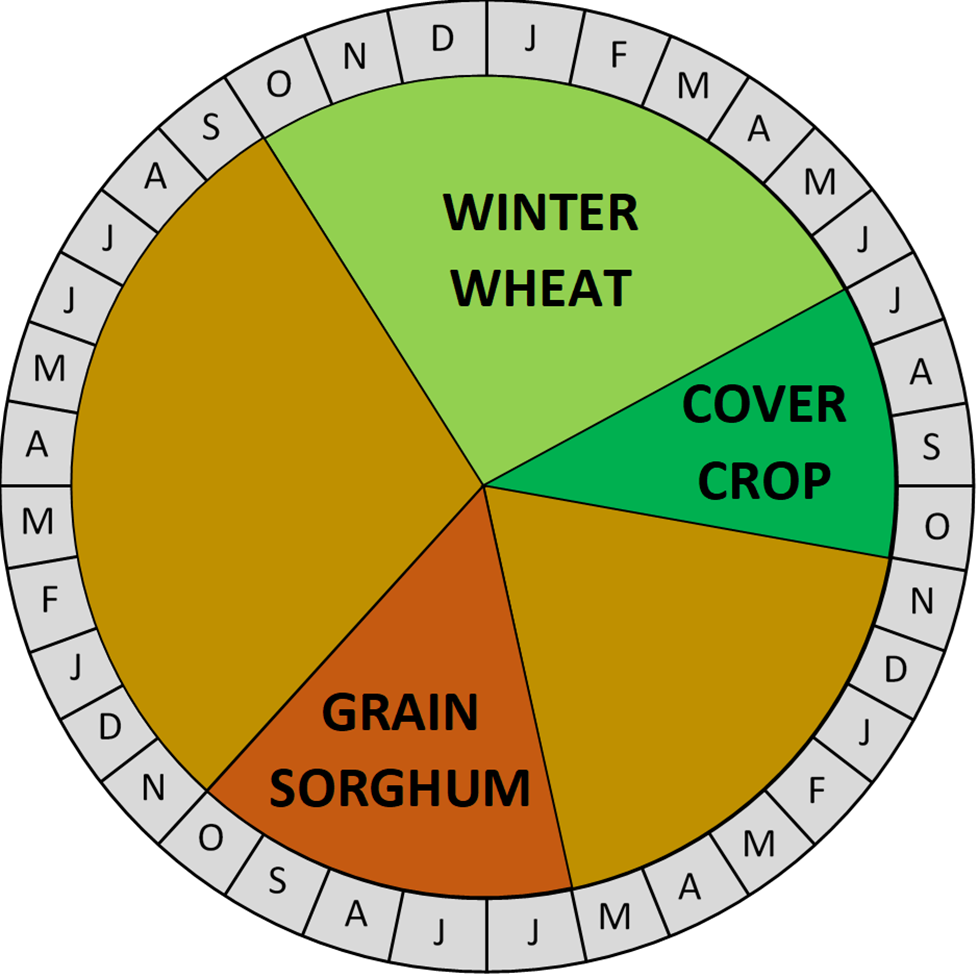 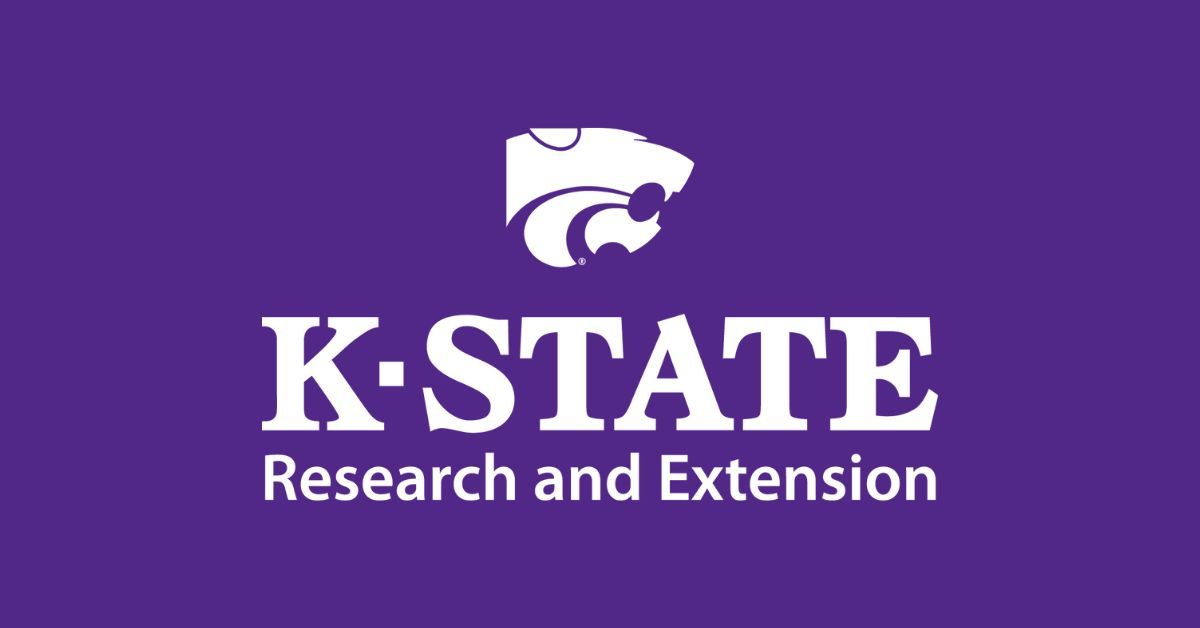 2
| Western Kansas Research-Extension Centers
Replacing fallow with cover crops
Cover crops offer many benefits:
Provide residue cover to protect the soil and reduce erosion
Increase soil organic matter and soil structure
Suppress herbicide resistant weeds
Despite the benefits, cover crops use soil water that may limited subsequent crop yields, especially in dry years
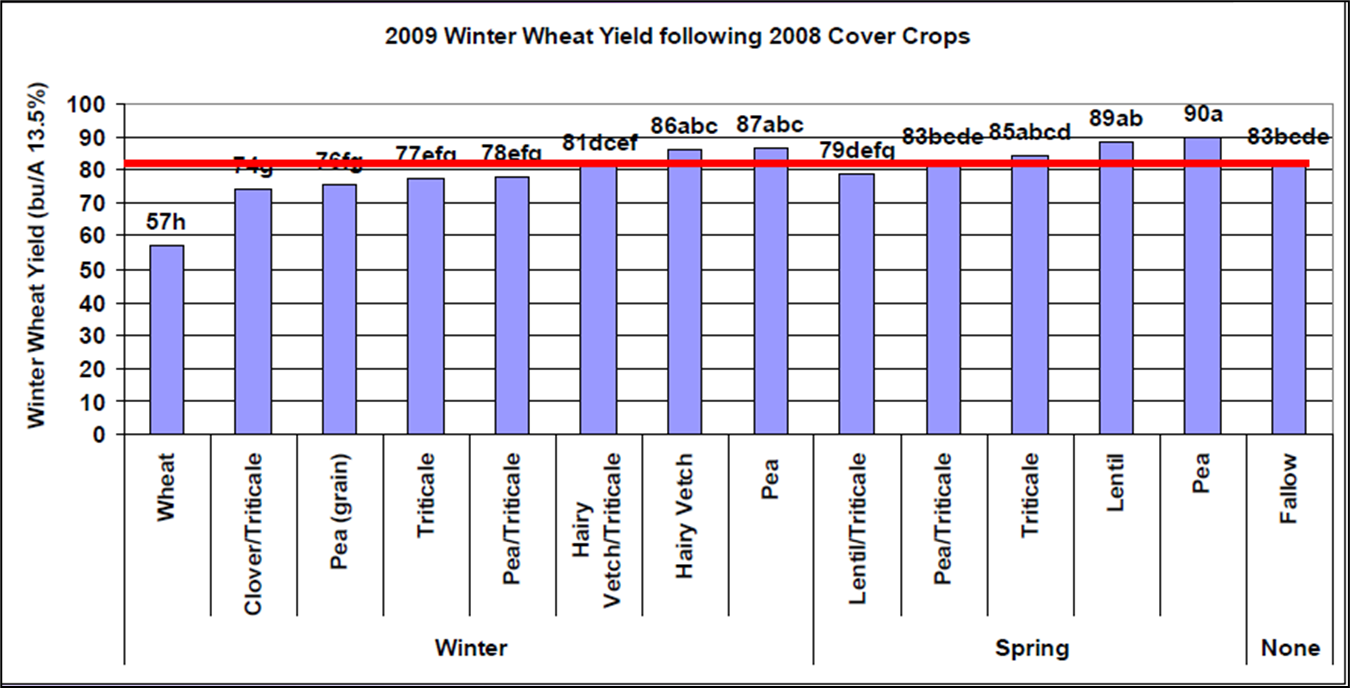 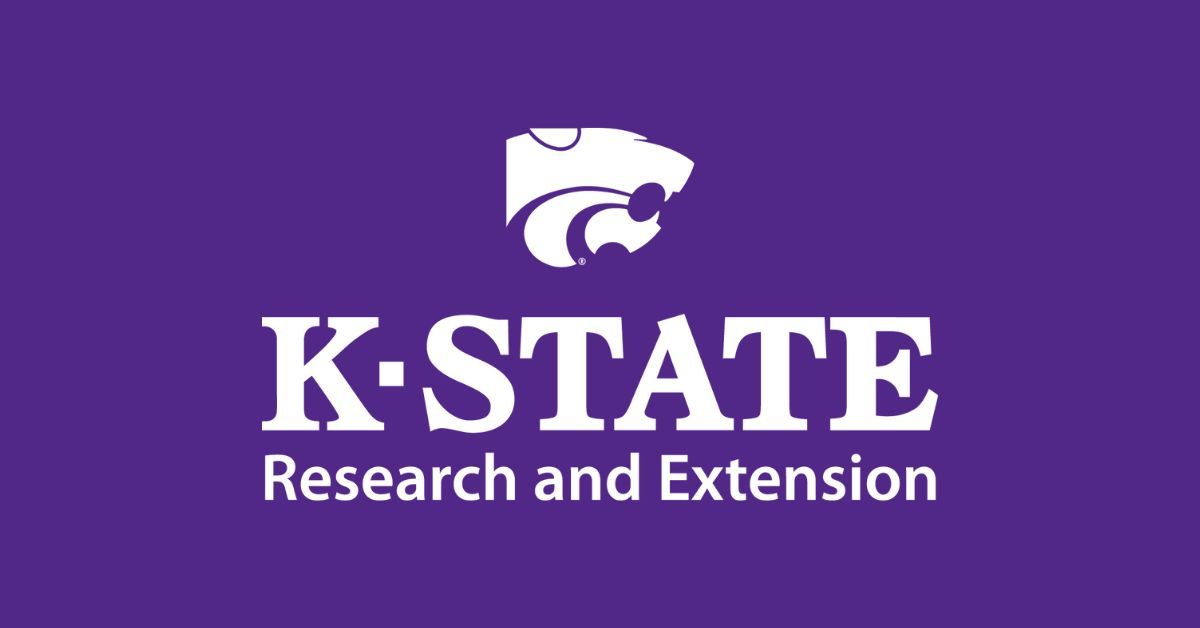 3
| Western Kansas Research-Extension Centers
Relationship of cash crop yields following CC and mean annual precipitation
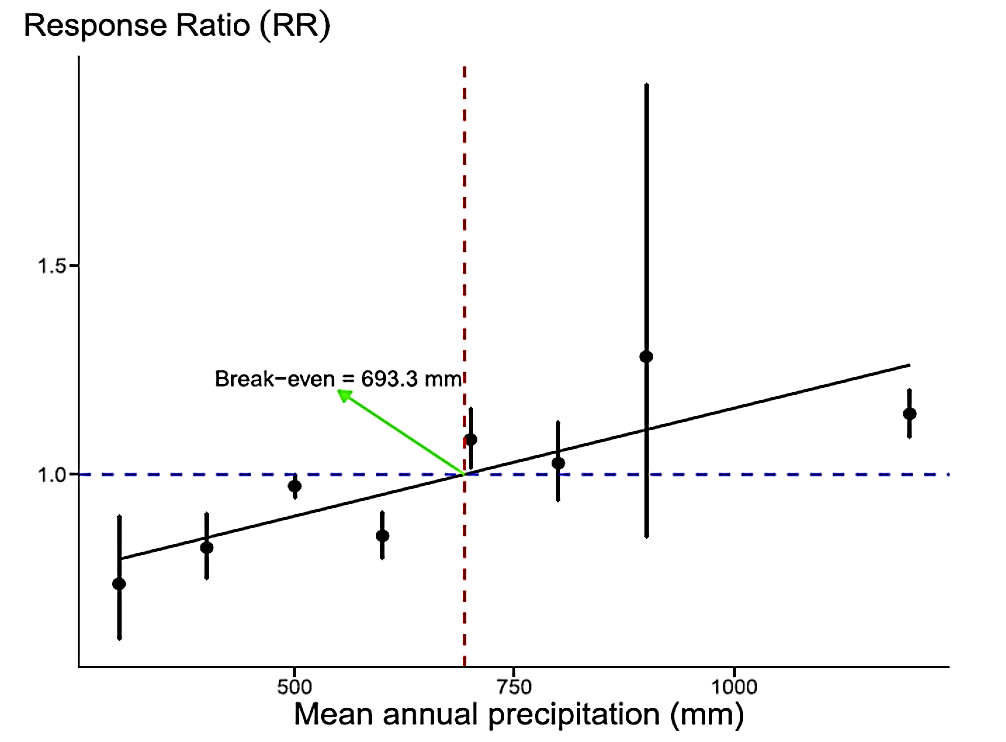 Crop yields changed by +15, +4, −11, and −12% following cover crops in tropical, continental, dry, and temperate dryland climates.
~ 27 in. of precipitation
Garba et al., 2022, Agron. Sust. Dev.
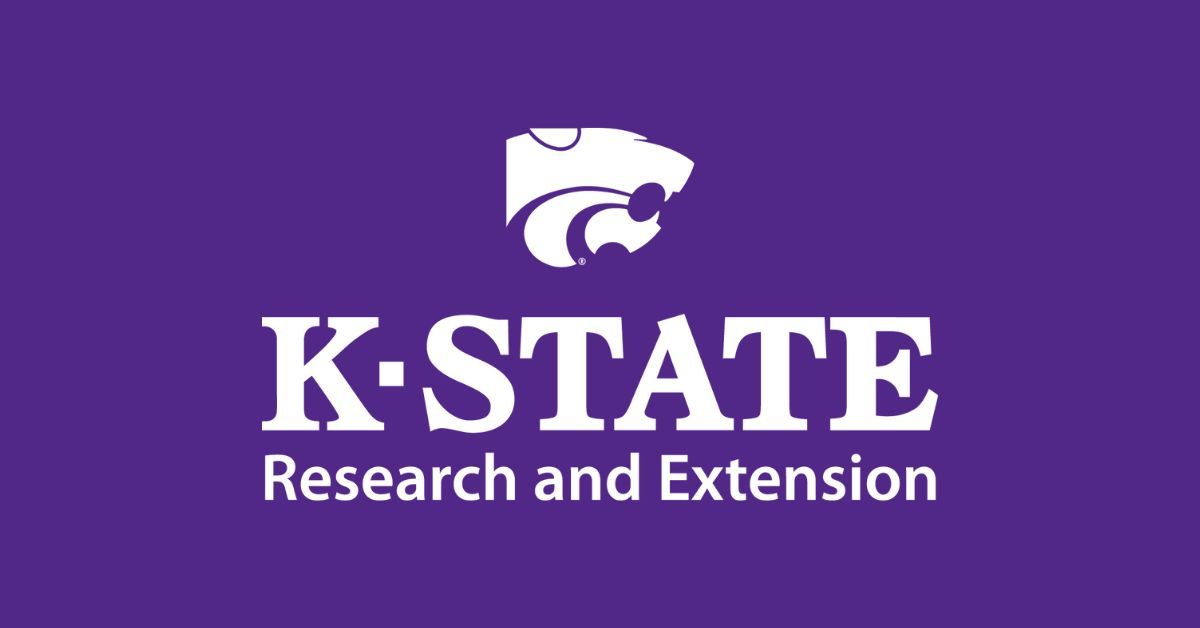 4
| Western Kansas Research-Extension Centers
Using cover crops as a forage resource
Cover crops can provide immediate economic benefits in the form of high-quality forage
Drawbacks may include:
Reduced residue cover and increased exposure to erosive winds and rain
Increased soil compaction and decreased water infiltration
Reduced soil organic carbon accumulation
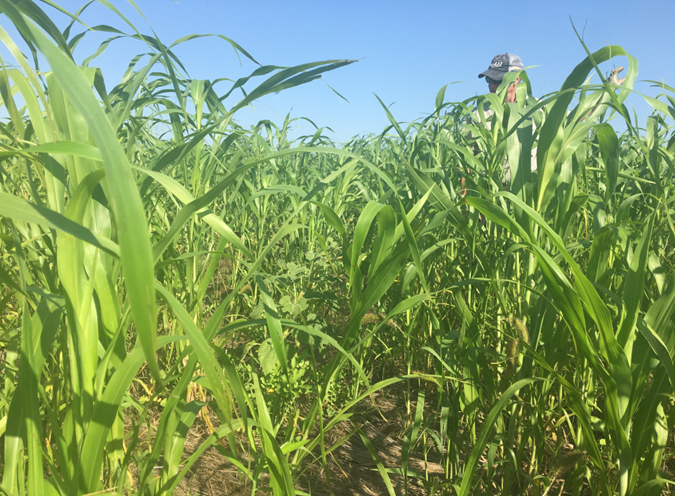 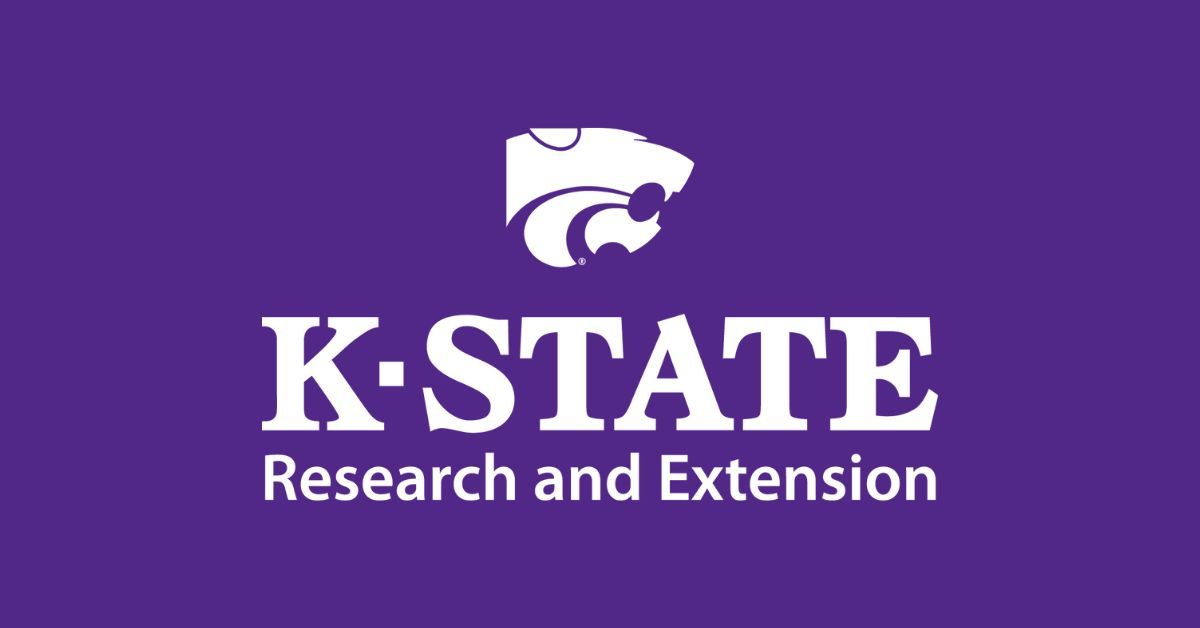 5
| Western Kansas Research-Extension Centers
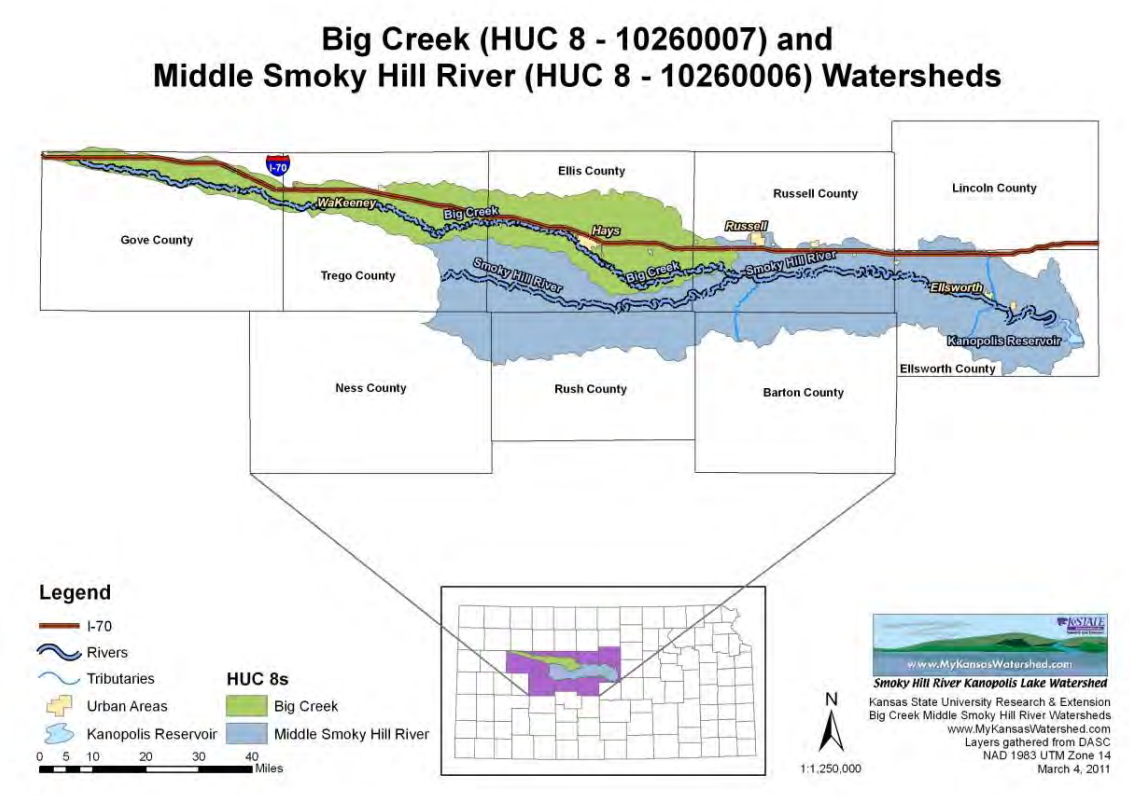 KSU WKREC Cover Crops/Soil Health Research Sites across Kansas
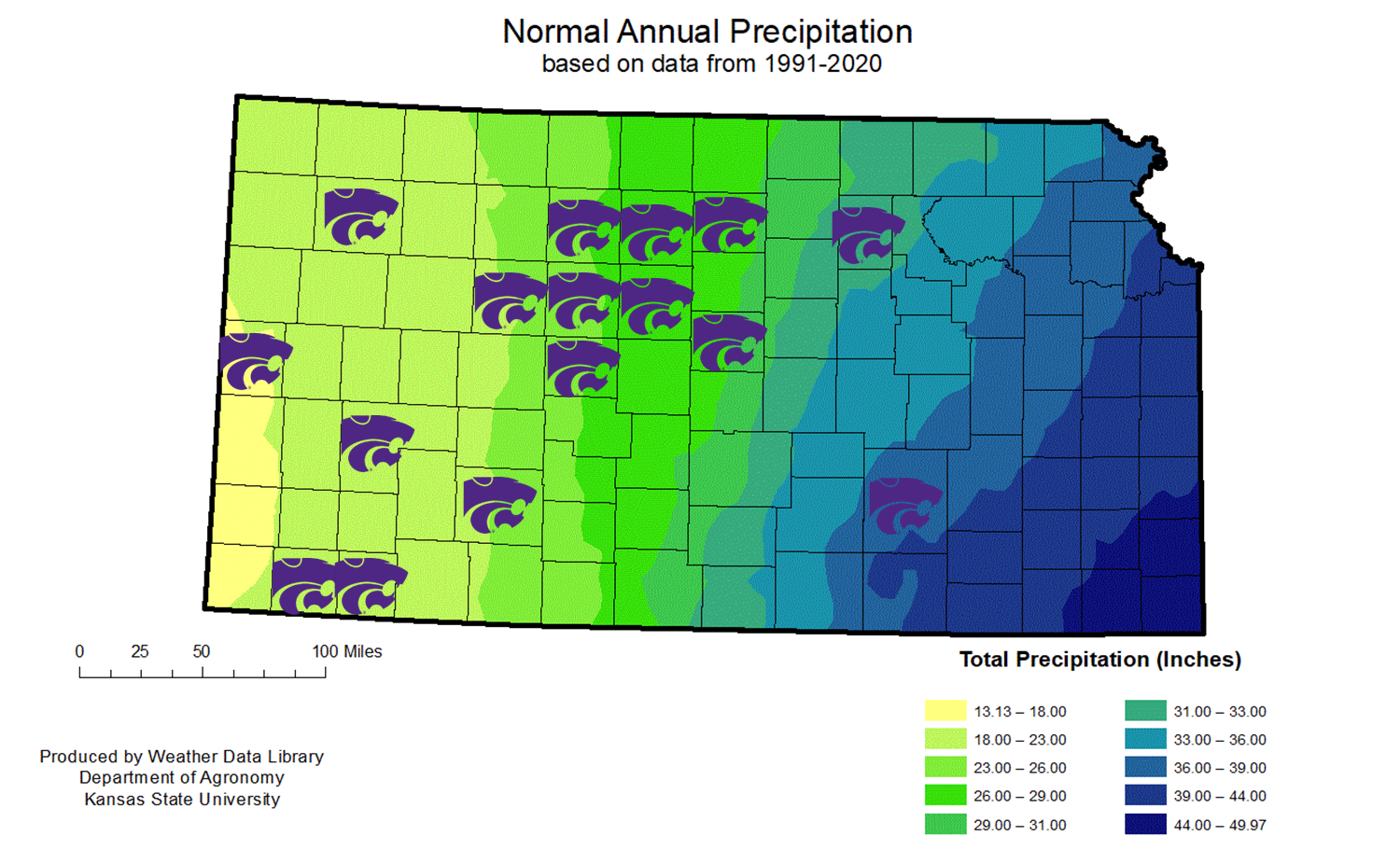 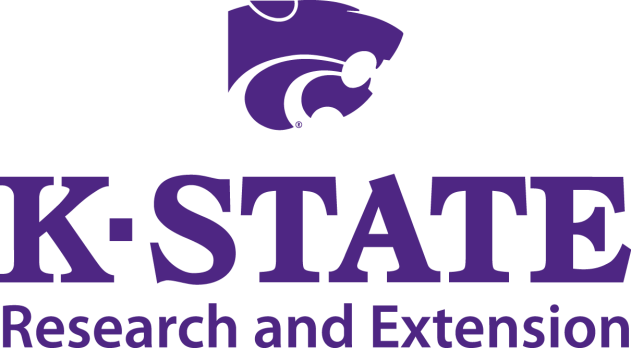 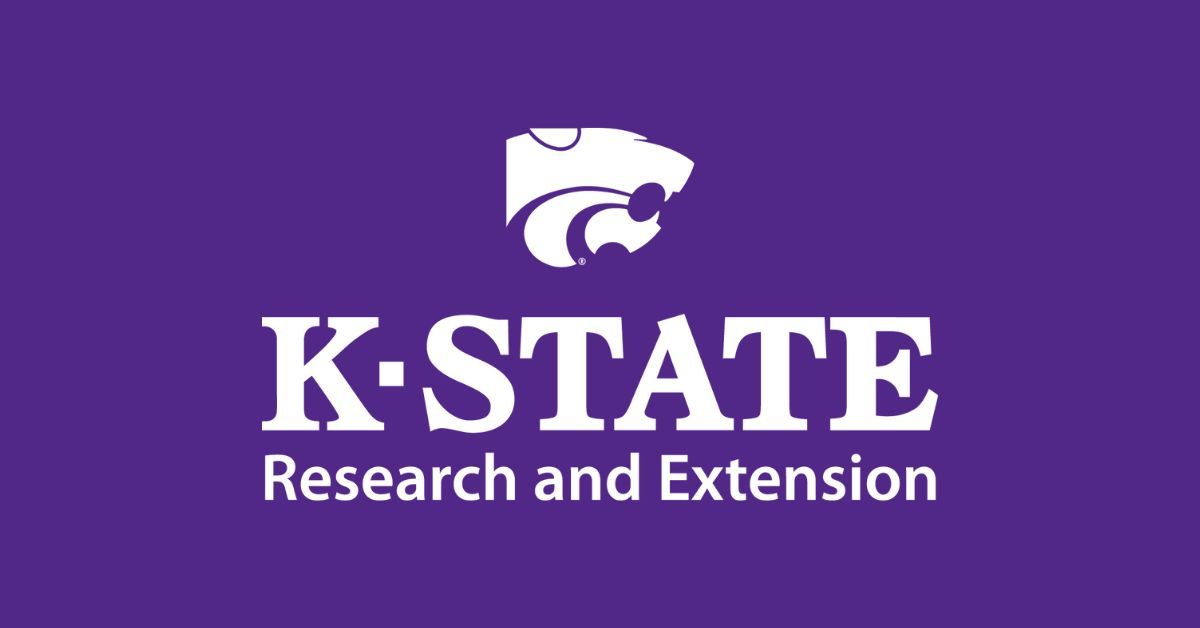 6
| Western Kansas Research-Extension Centers
Dryland cover crop management studies at Brownell (Trego County)
Planted in WSF rotation
Treatments 
Chem-Fallow
Standing cover crops
Hayed cover crops
Grazed cover crops
Flex-hayed cover crops
Hayed Cover Crops
At grass species heading stage
6 inches cutting height
Grazed Cover Crops
Yearling heifers
Generally, one week before haying takes place
1300 lb live weight per acre for four to seven days
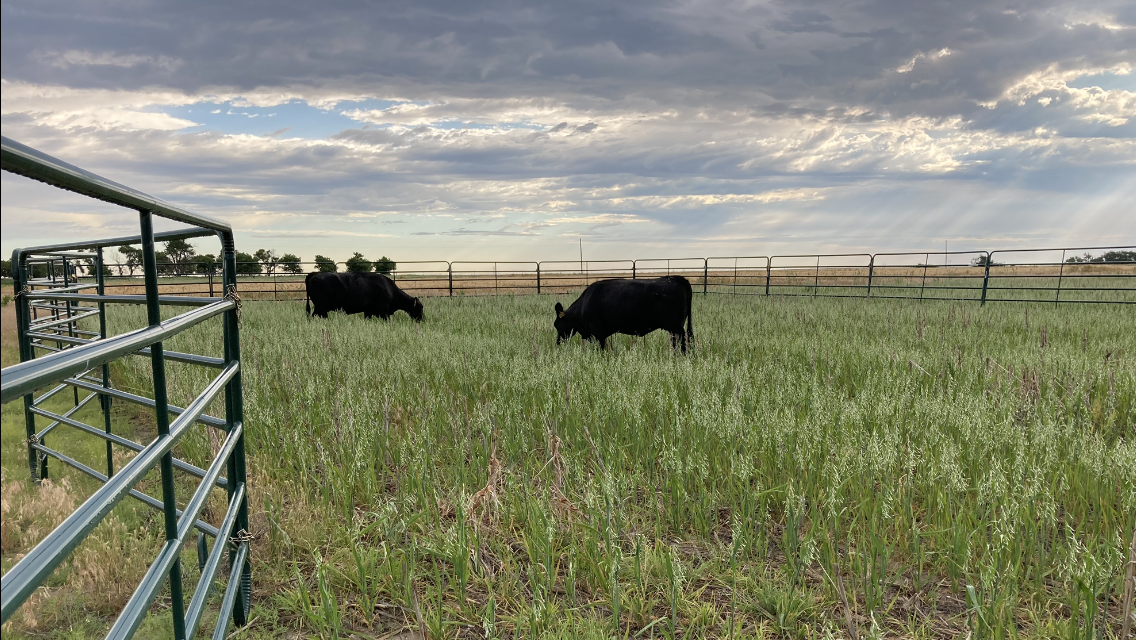 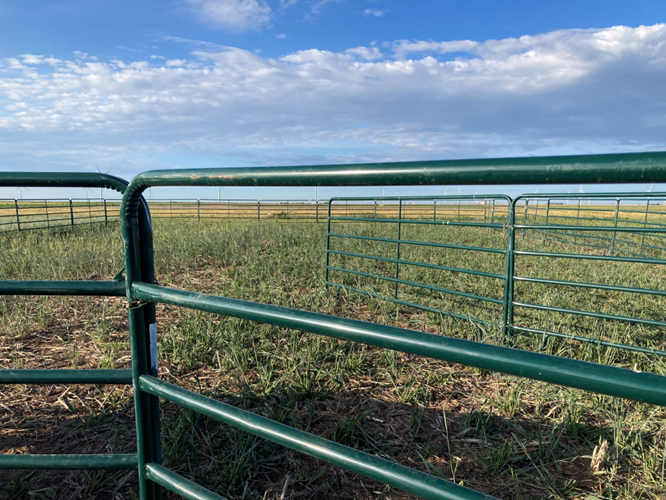 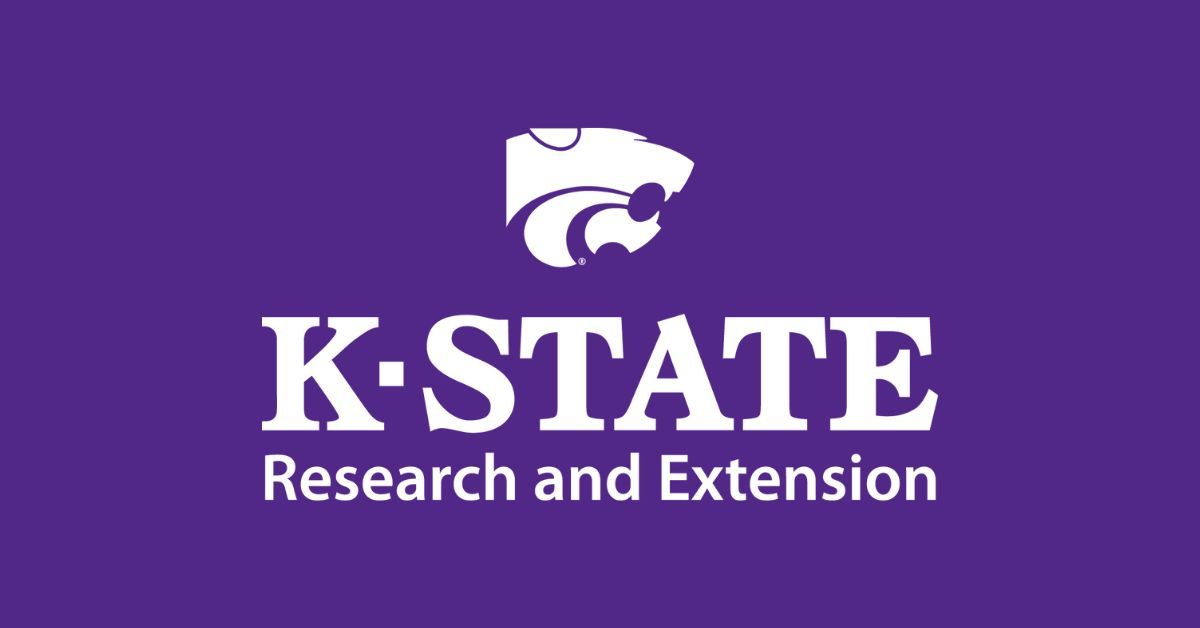 7
| Western Kansas Research-Extension Centers
Cover crop biomass production is variable year-to-year based on weather
Haying and grazing retained about 30% and 60% of the available forage mass (about 3 ton/acre)
Average
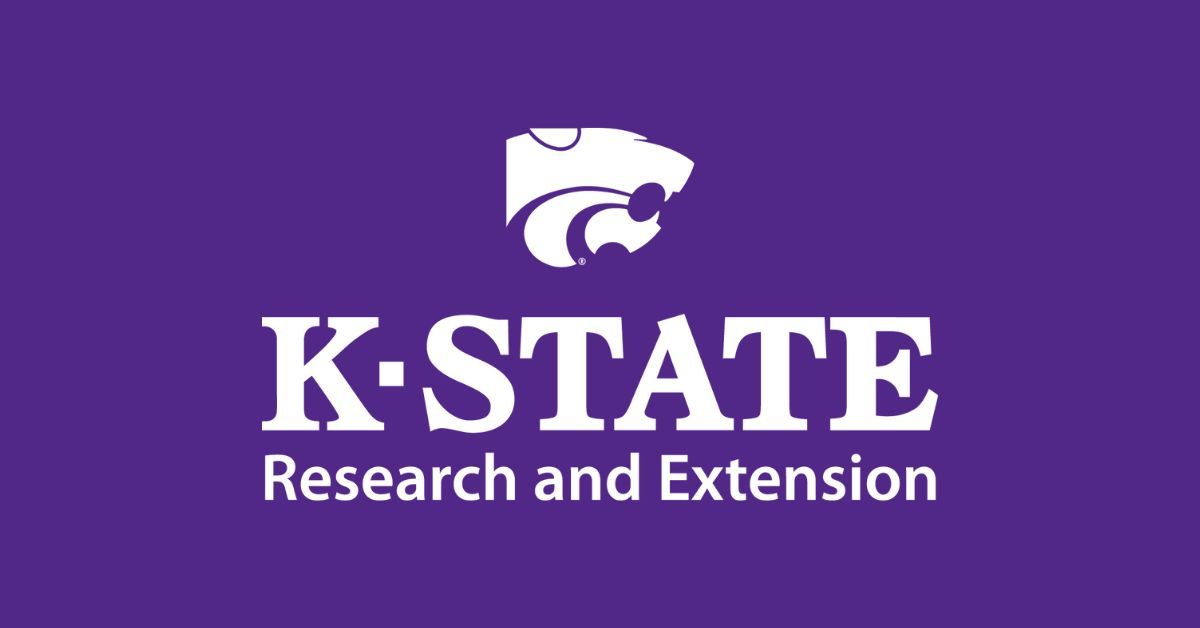 8
Oats, Triticale or Barley, and Pea
| Western Kansas Research-Extension Centers
Haying and grazing cover crops does retain pretty good residue cover
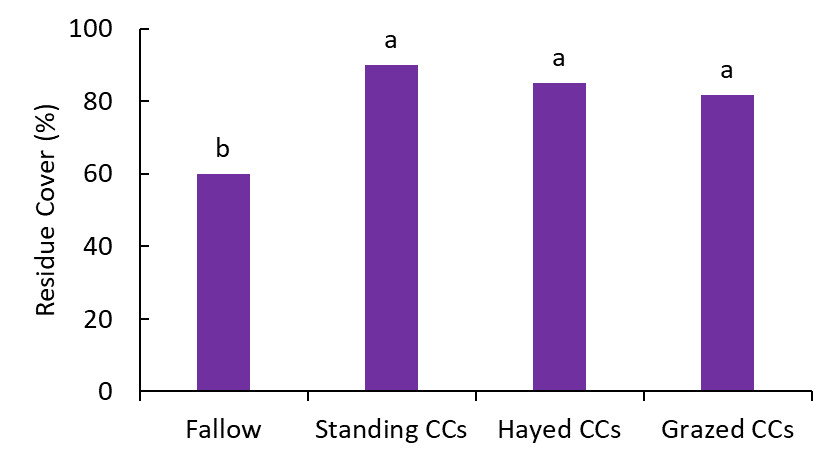 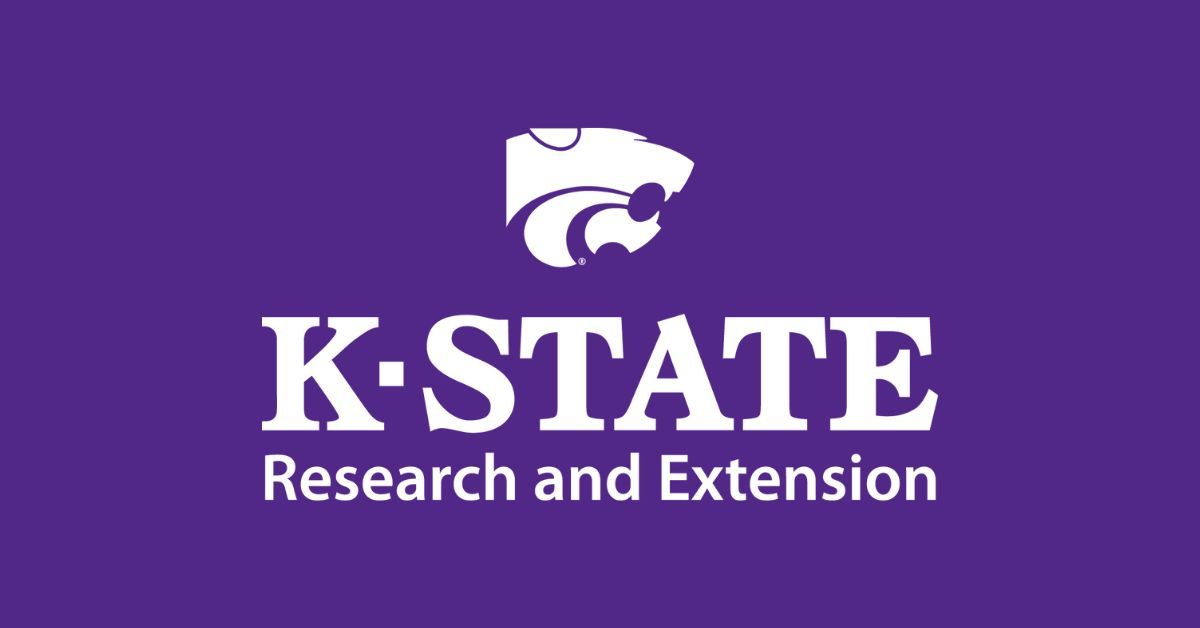 9
| Western Kansas Research-Extension Centers
Cover crops can use a lot of water but sometimes we get adequate recharge (predicting this can be a challenge)
Cover crop treatments reduced plant available water by about 20% on average but up to 60%
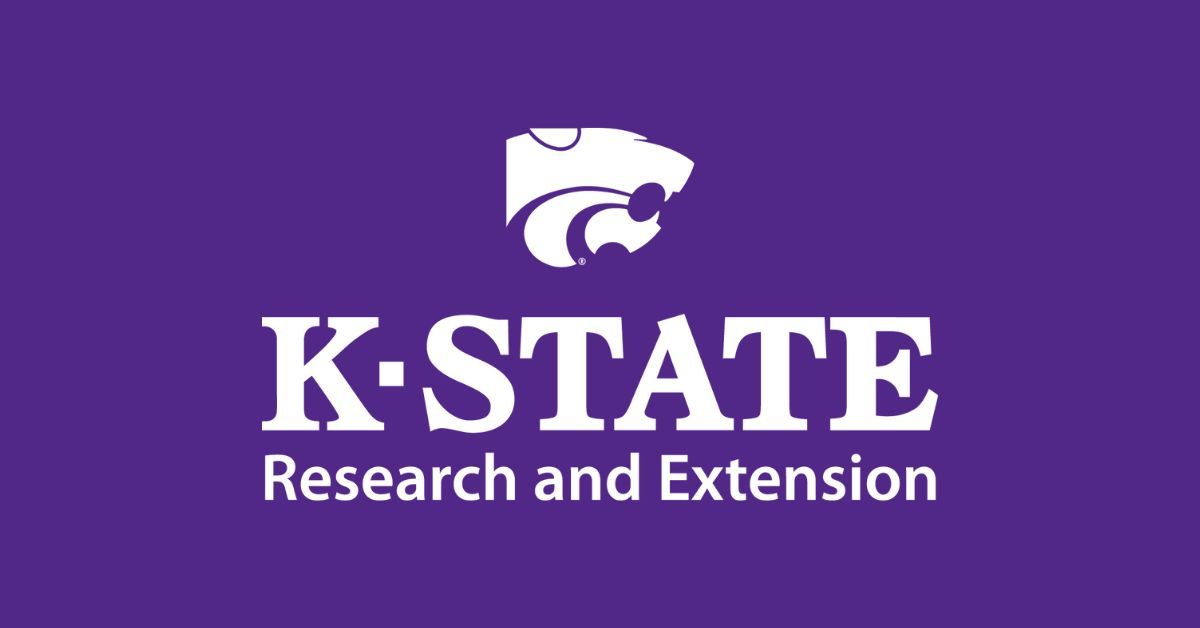 10
| Western Kansas Research-Extension Centers
Subsequent crop yields have been limited by water (we knew this going in) but maybe not as often as we might have thought
Cover crop treatments reduced subsequent grain yields by 10% on average but up to 40%
Crop failure due to drought
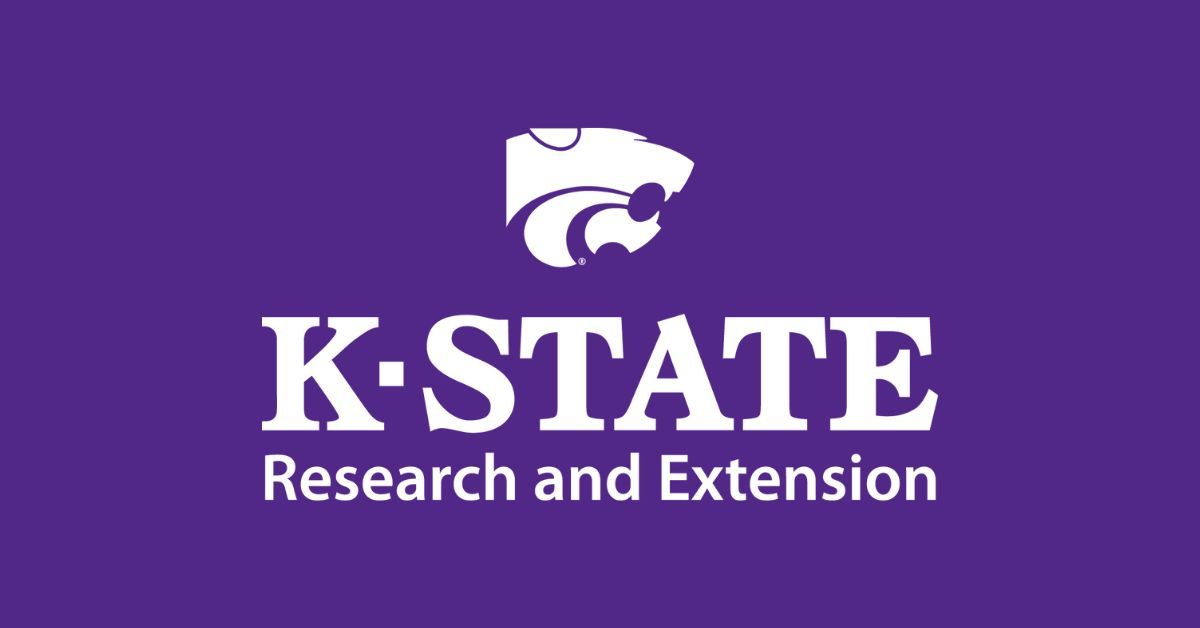 11
| Western Kansas Research-Extension Centers
Grazing cover crops at Hays, Alexander, and Marquette, KS (2019 to 2021)
Treatments:
Non-grazed cover crop
Grazed cover crop
Cover crop species:
Summer: Forage sorghum, German millet, sunflower, sunn hemp, and radish
Spring: oat, triticale, barley, radish, sunflower, pea, rapeseed
Winter: triticale, rapeseed, radish
Cover crop grazing:
Cow-calf pairs at 575 to 1388 lb live weight per acre for 45 days at Hays
Yearlings at 350 to 575 lb live weight per acre for 30 to 40 days at Alexander
Yearlings at 550 to 575 lb live weight per acre for 45 to 60 days at Marquette
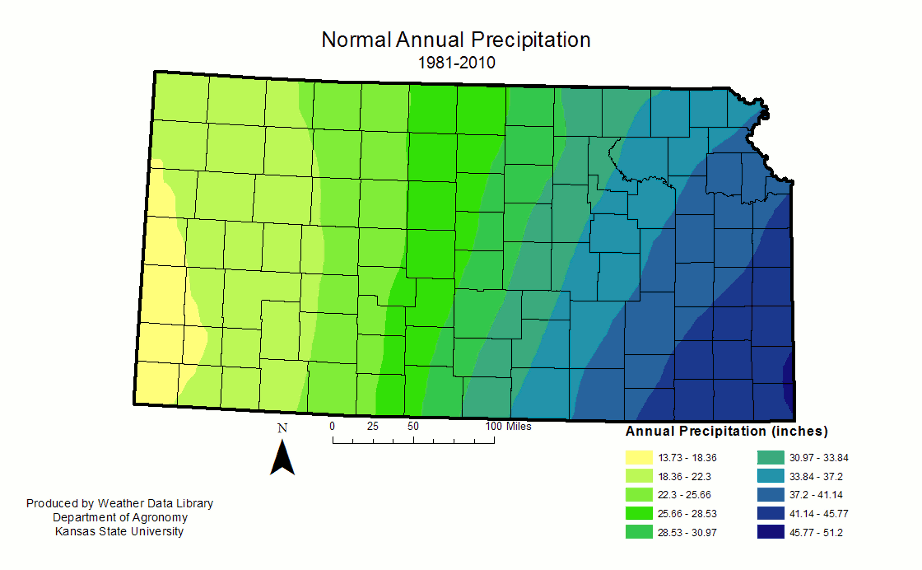 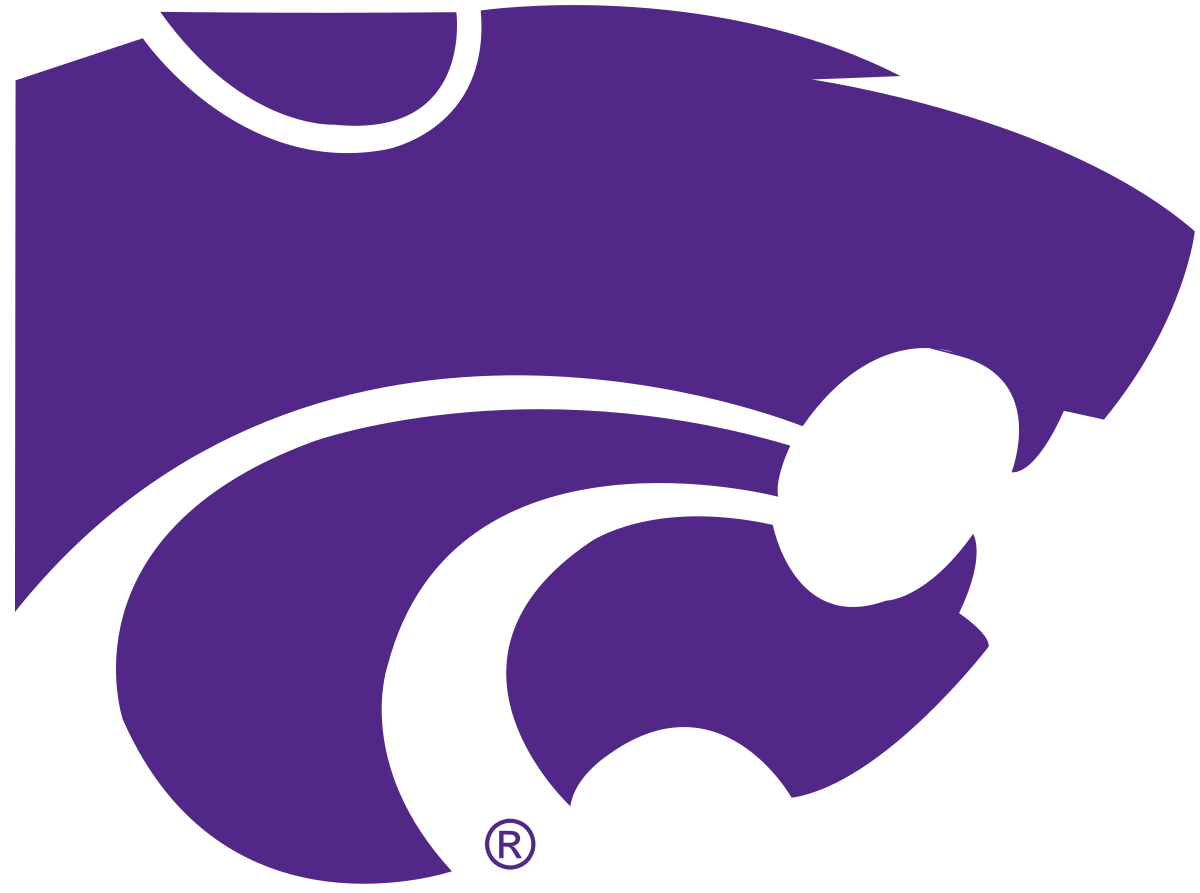 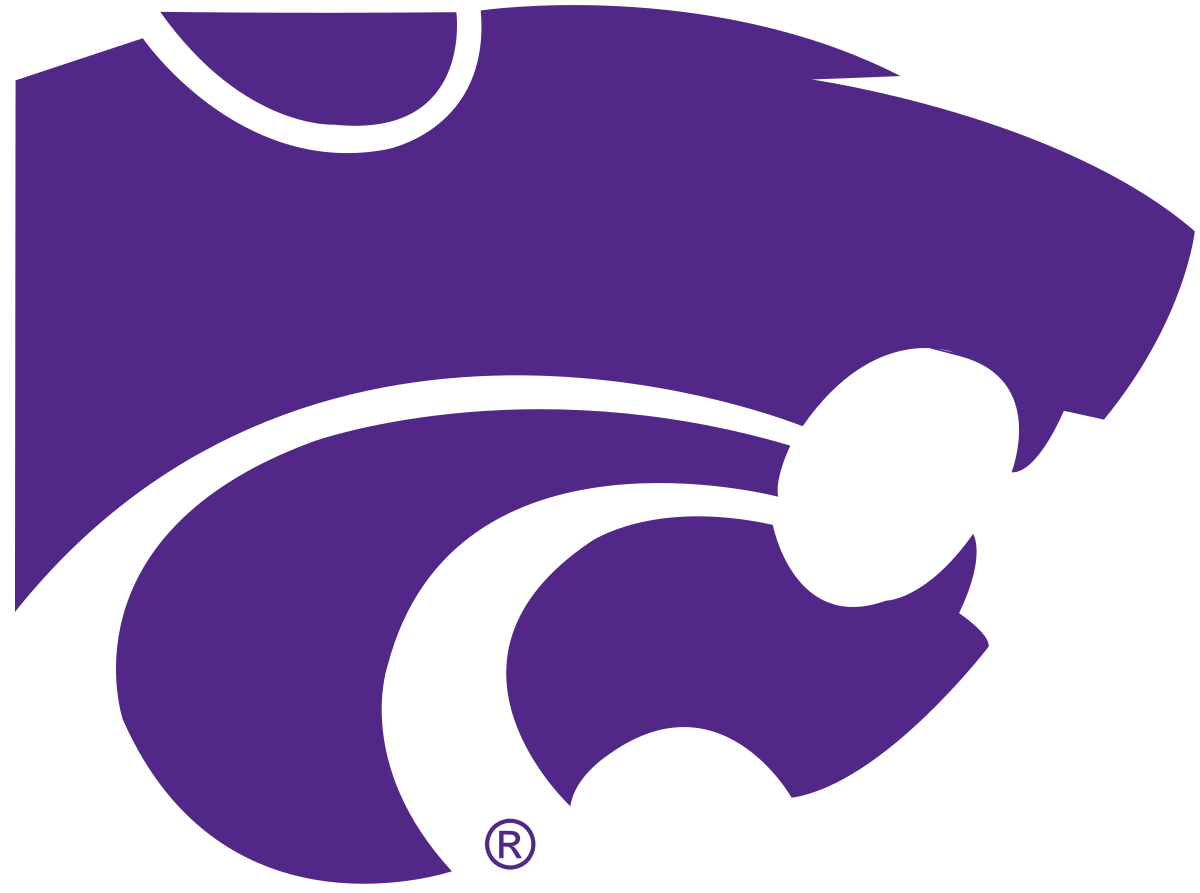 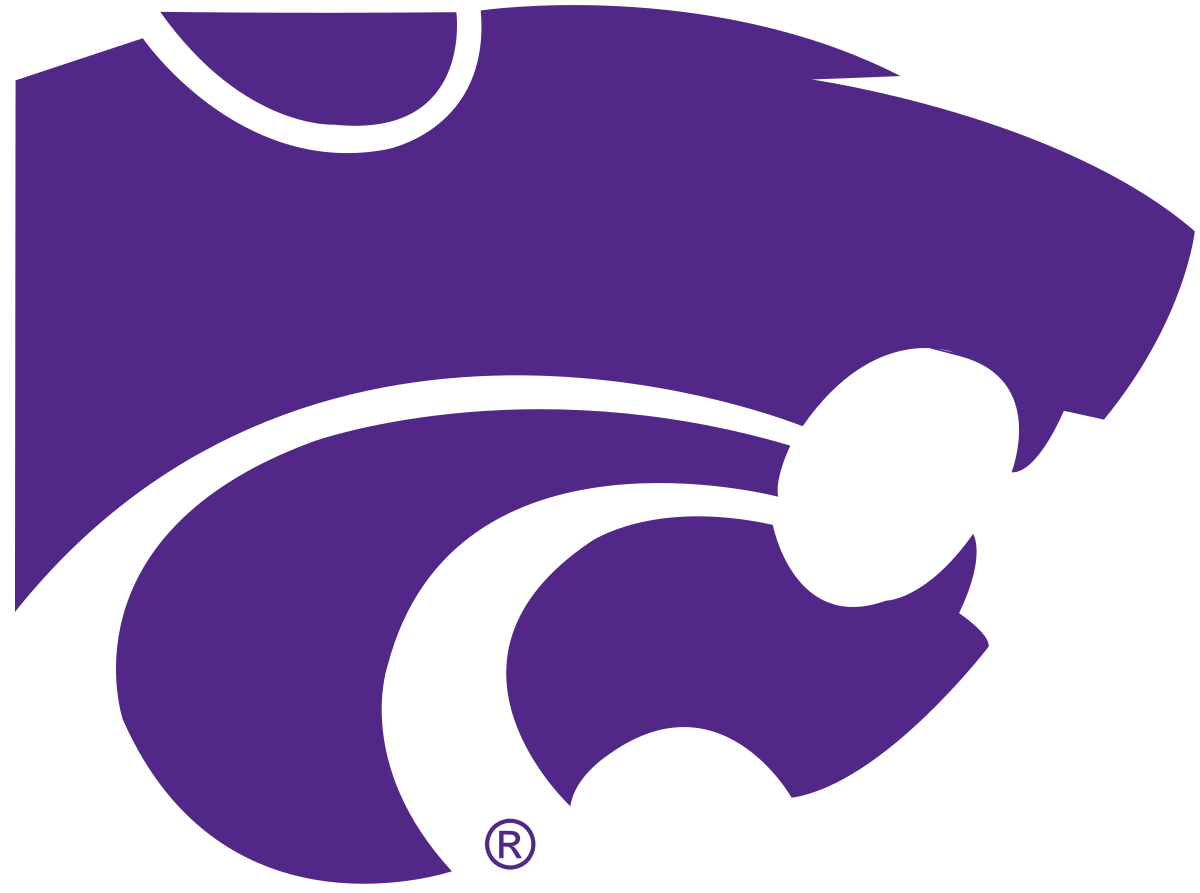 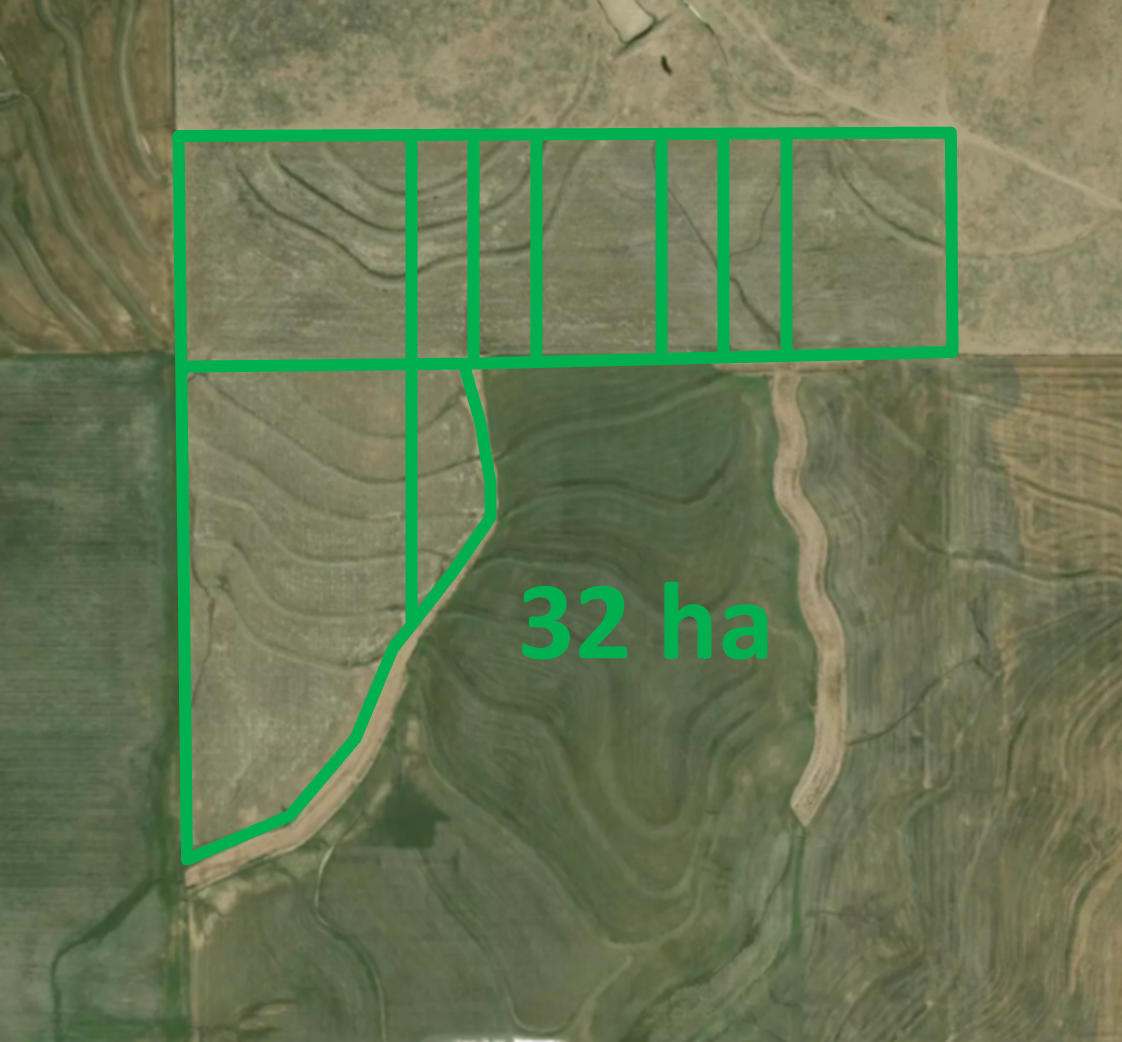 80 acres
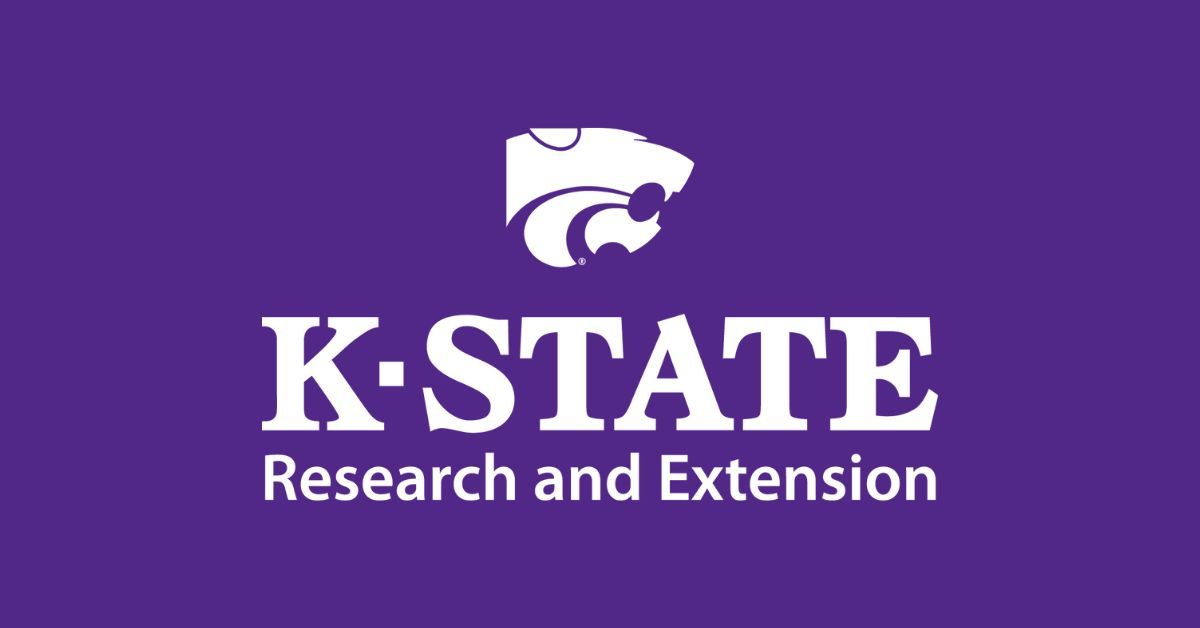 12
| Western Kansas Research-Extension Centers
Spring grazing in 2019 at Alexander
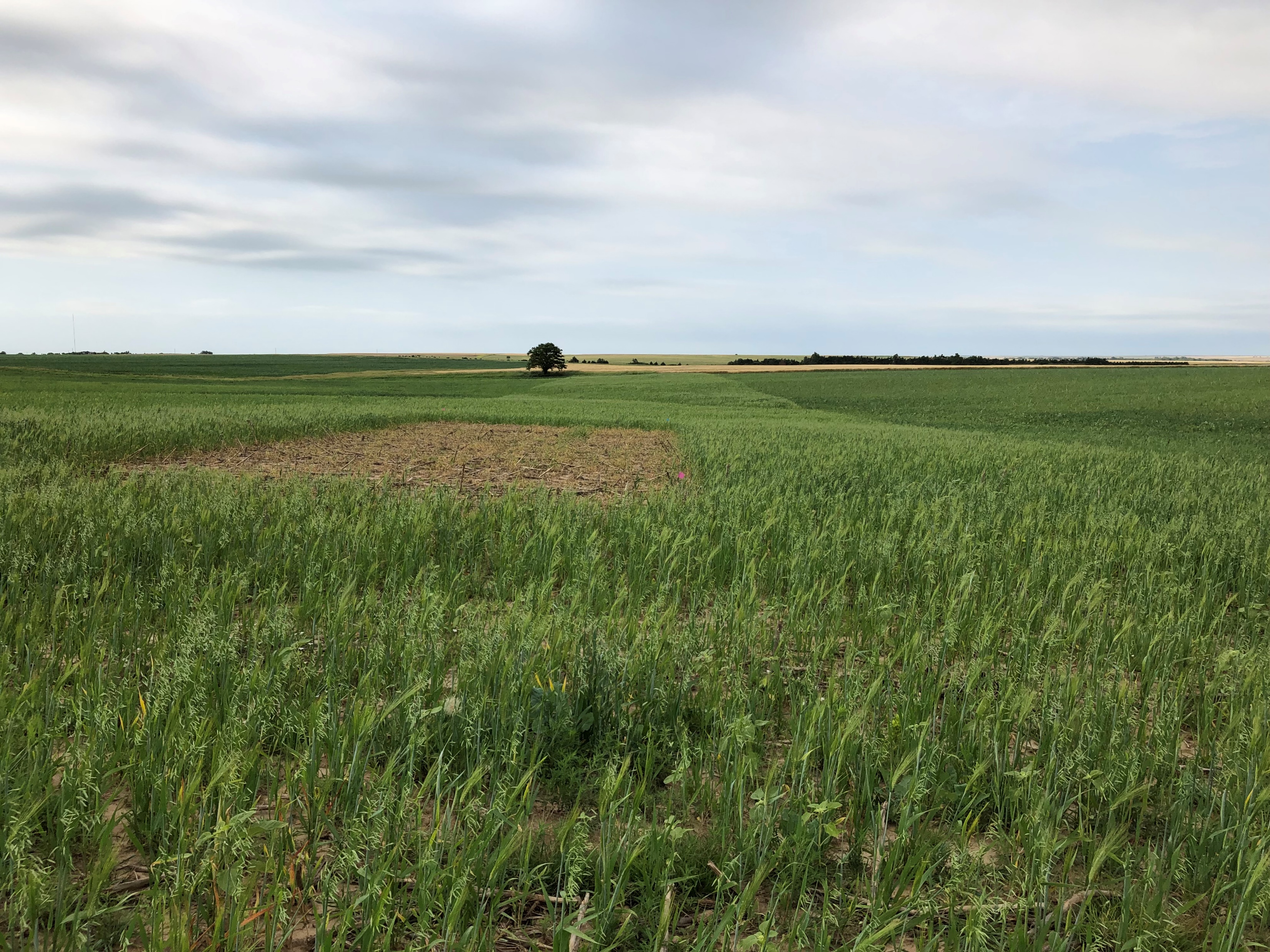 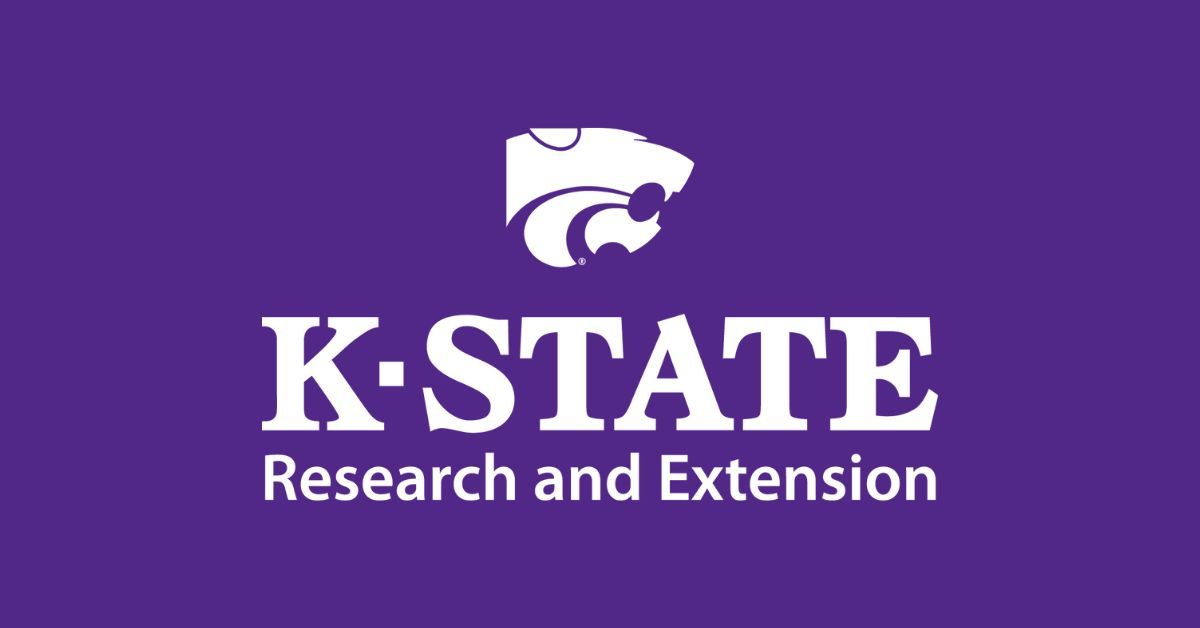 13
| Western Kansas Research-Extension Centers
Most of the time, we left a far amount of cover crop biomass to build residue
Alexander: 2019, spring cover crop;  2020, summer cover crop
Hays: 2019, summer cover crop; 2021, spring cover crop
Marquette: 2019, 2020, & 2021 winter cover crop
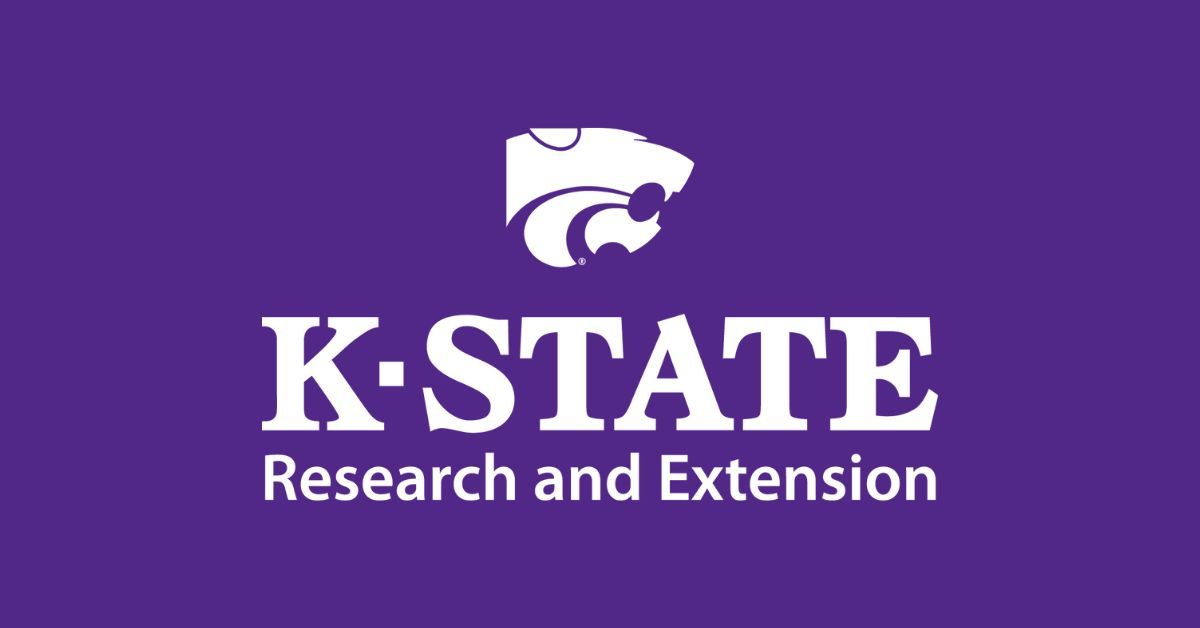 14
| Western Kansas Research-Extension Centers
Residue after grazing in 2019 at Marquette
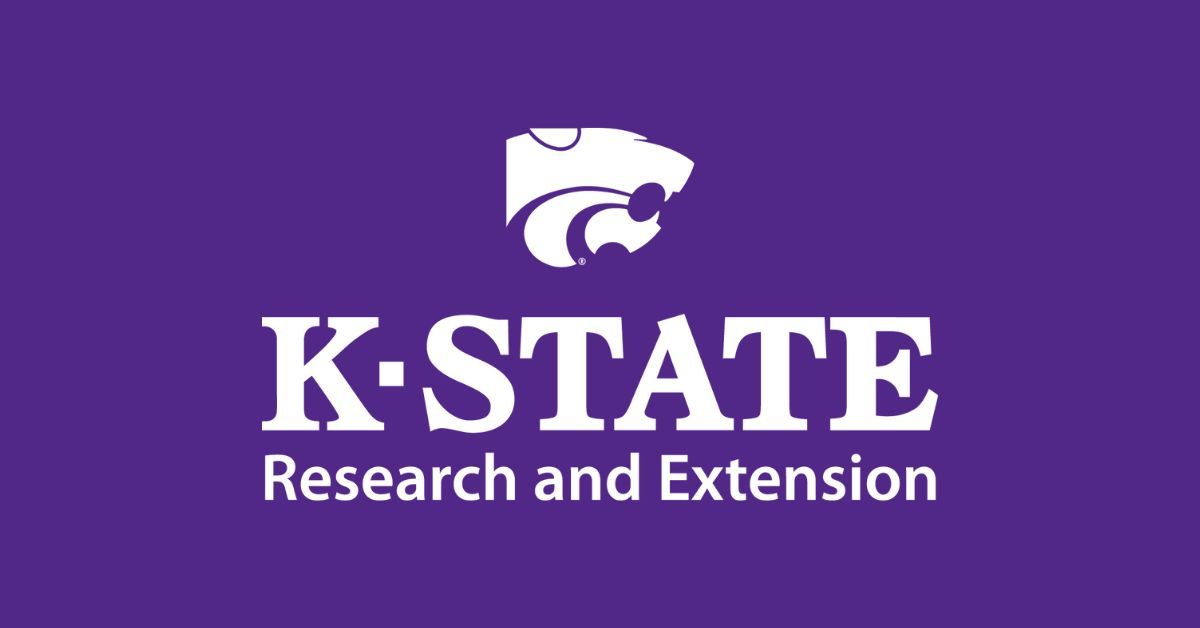 15
| Western Kansas Research-Extension Centers
Grazing never cause measurable compaction though hoof impact was quite visible
Marquette
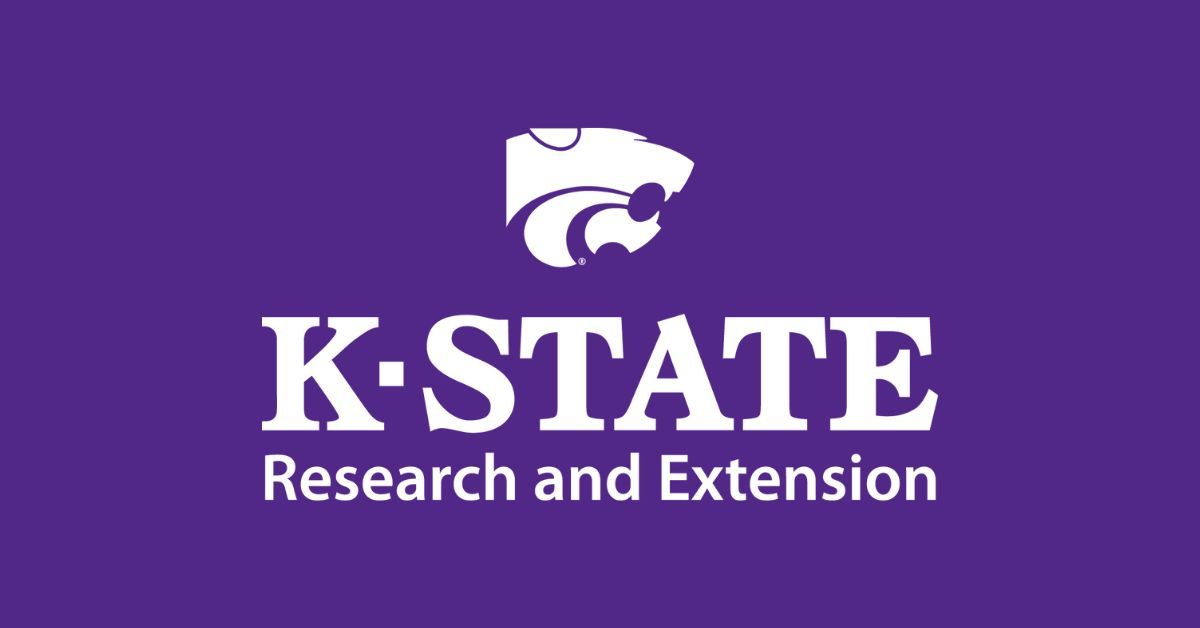 16
| Western Kansas Research-Extension Centers
Soil bulk density at Hays in 2020 and 2021
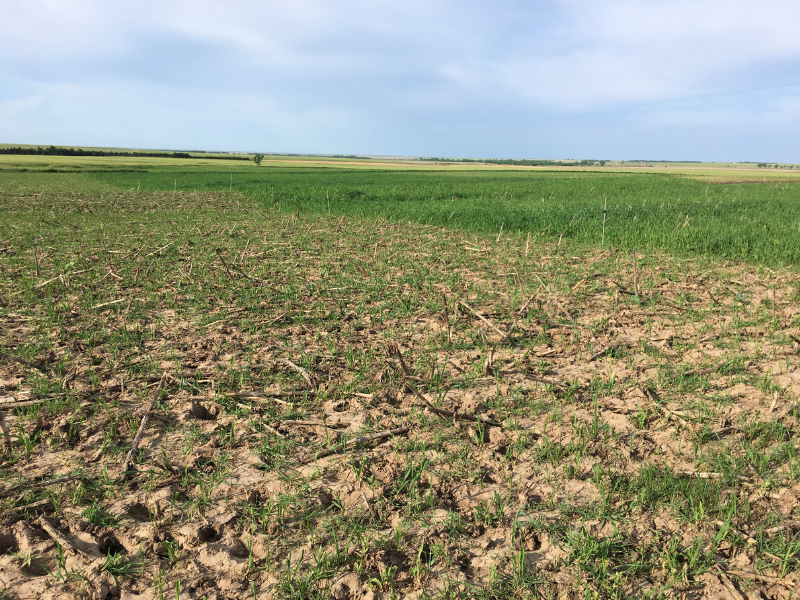 0 to 2-inch depth
2 to 6-inch depth
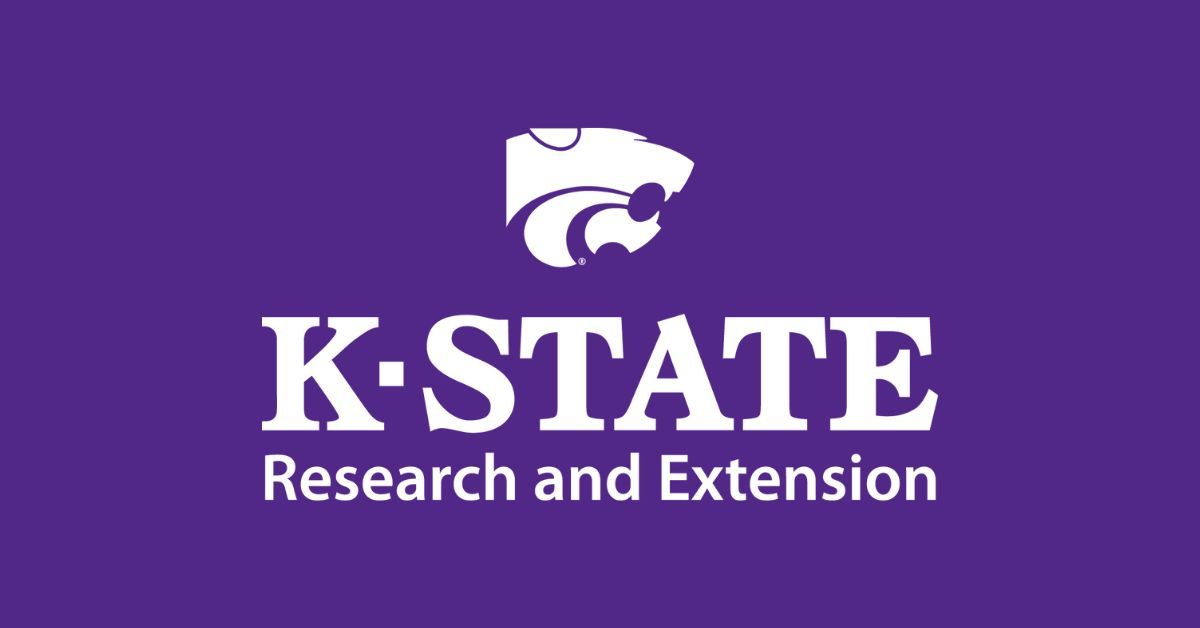 17
| Western Kansas Research-Extension Centers
Cover crop increased soil carbon mostly at the soil surface where residue accumulates
0 to 2-inch depth
2 to 6-inch depth
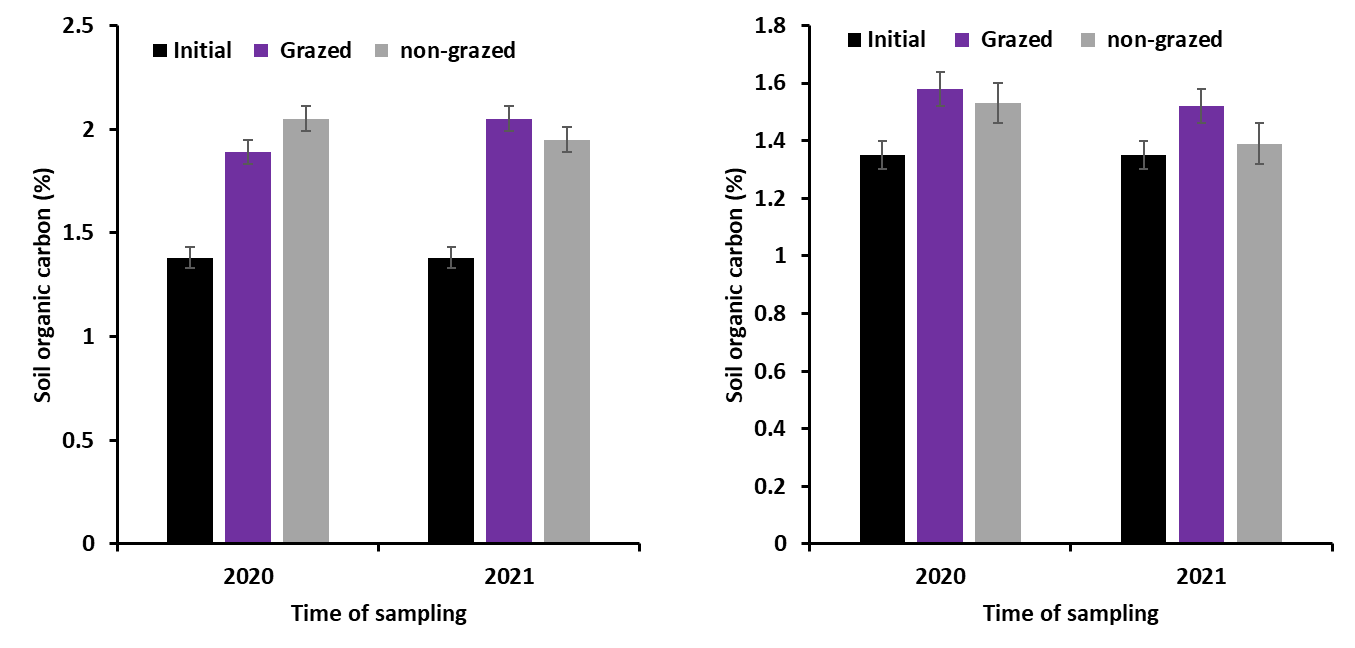 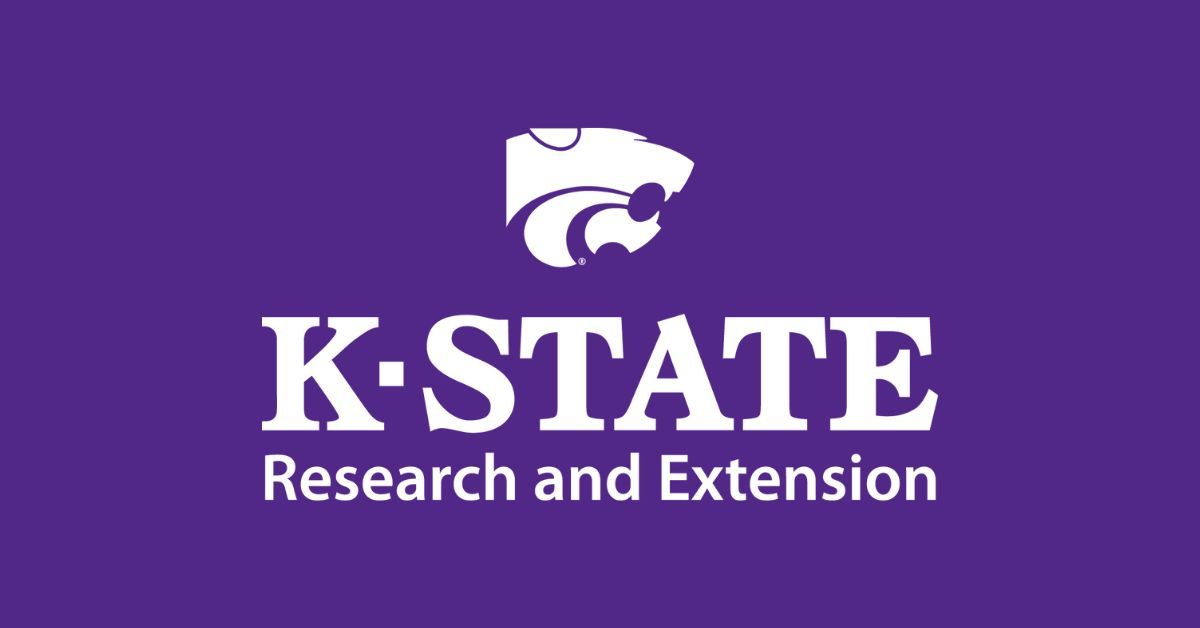 18
| Western Kansas Research-Extension Centers
Cover crops build soil structure and aggregation even when we hay or graze
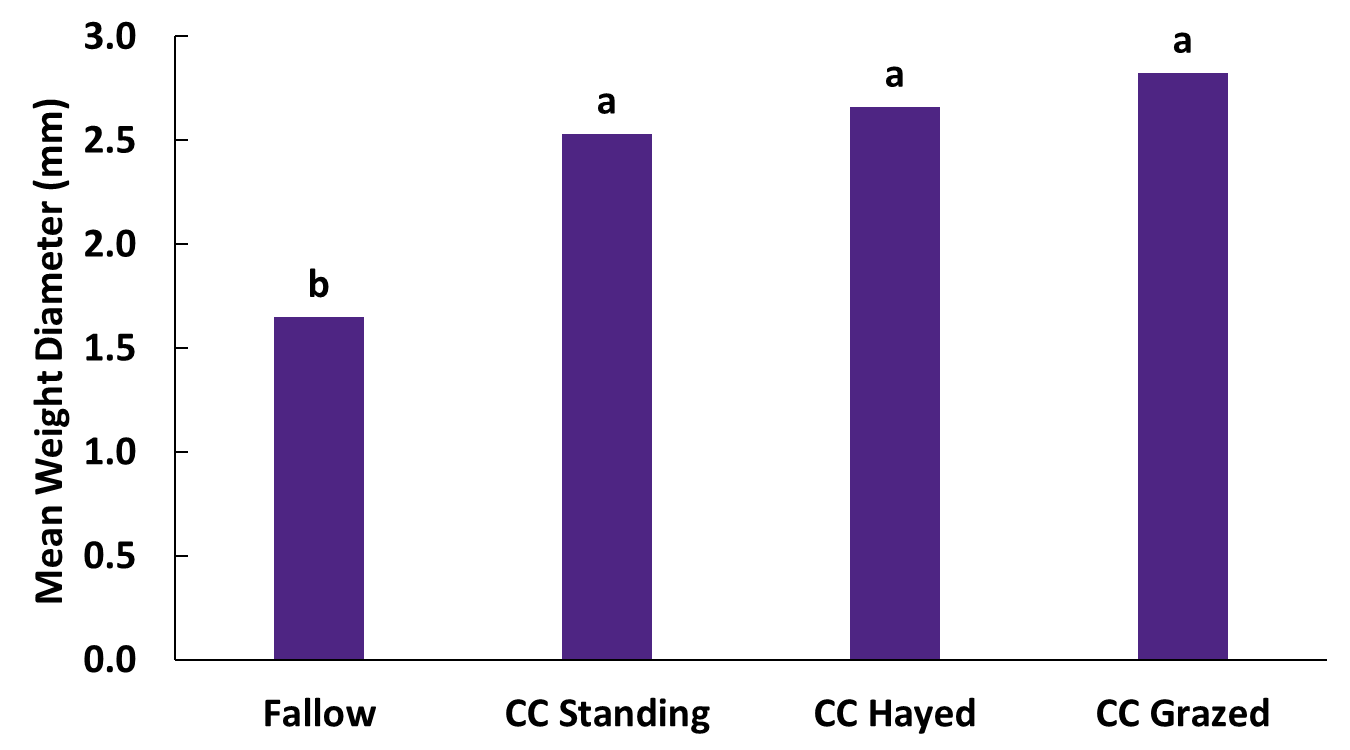 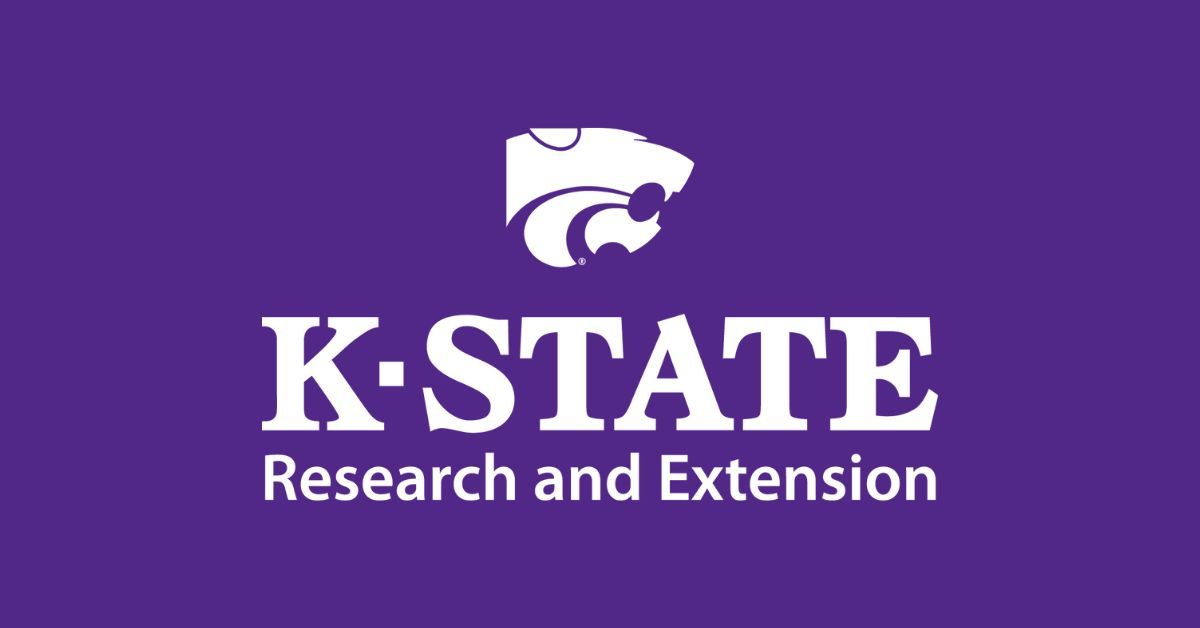 19
| Western Kansas Research-Extension Centers
Grazing did not limit water infiltration. Note: diverse cover crop did not affect water infiltration but did limit biomass…
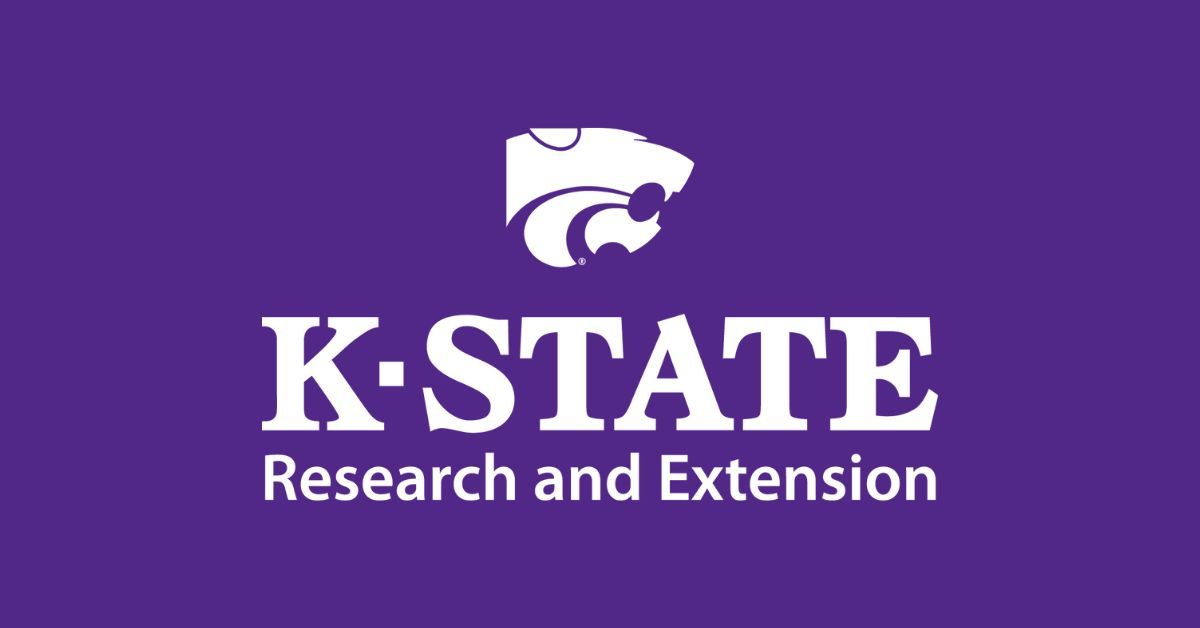 20
| Western Kansas Research-Extension Centers
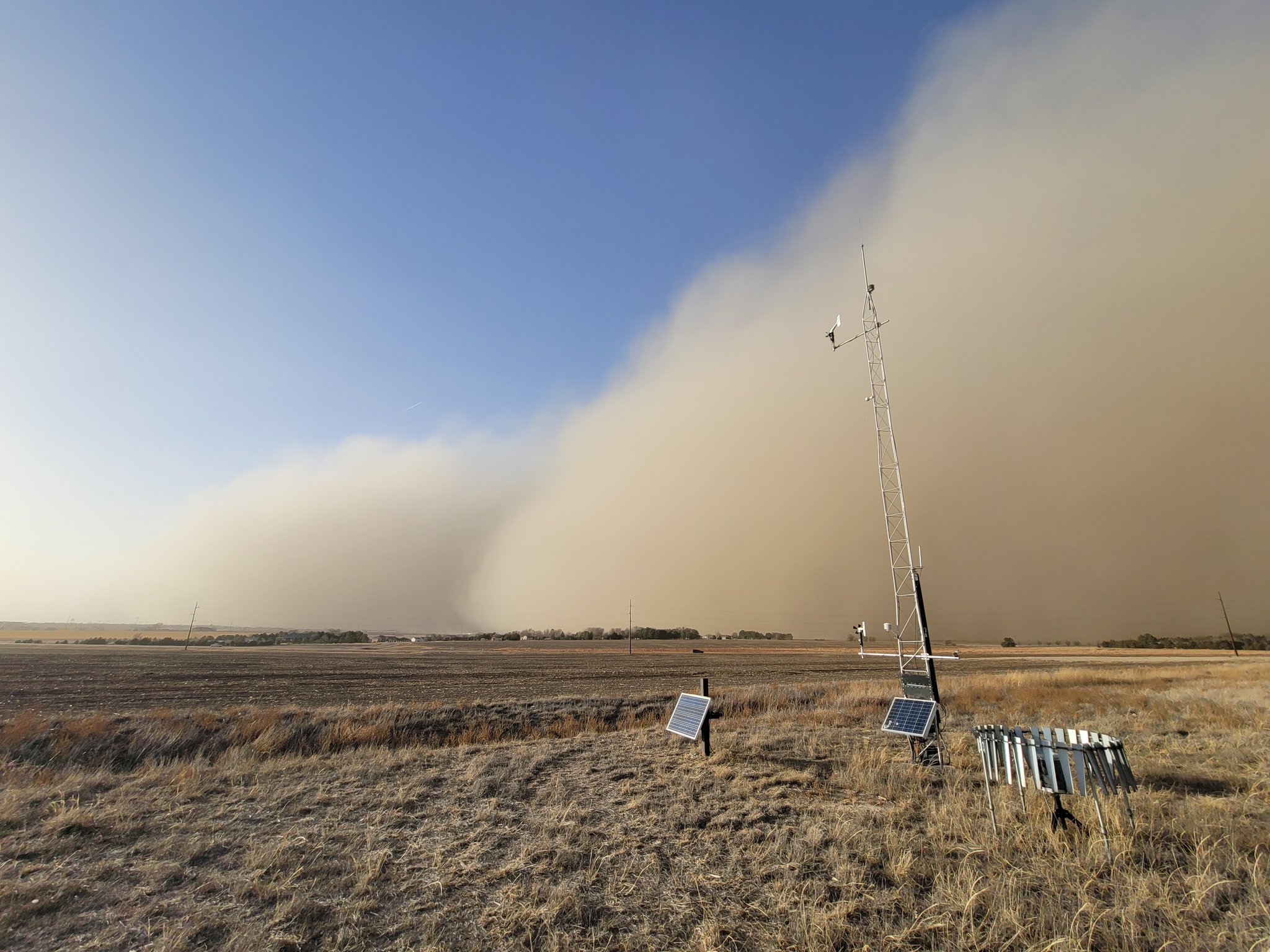 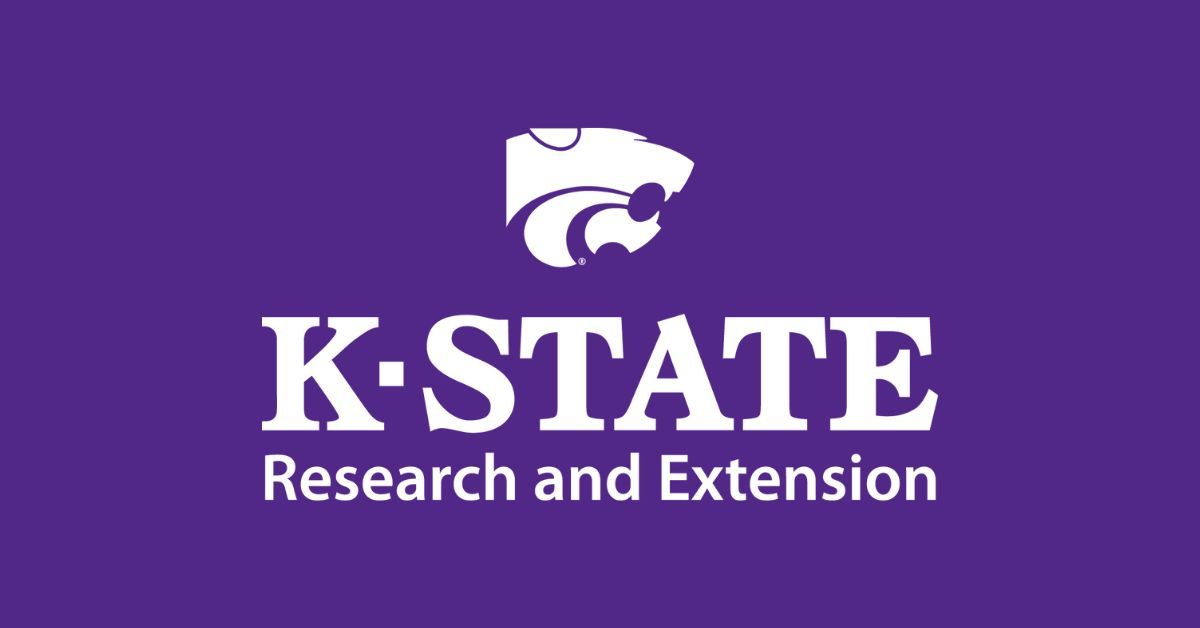 21
| Western Kansas Research-Extension Centers
Worst Case Scenario
Which plot had a cover crop planted?????
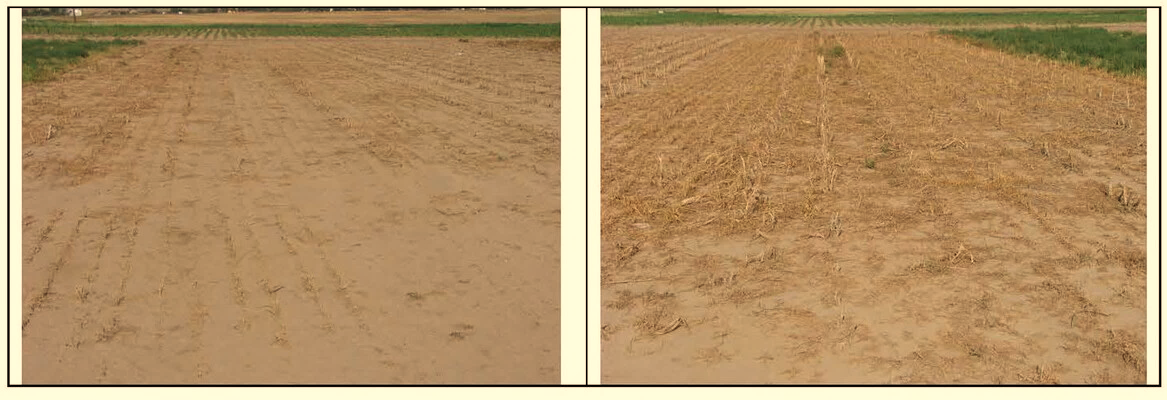 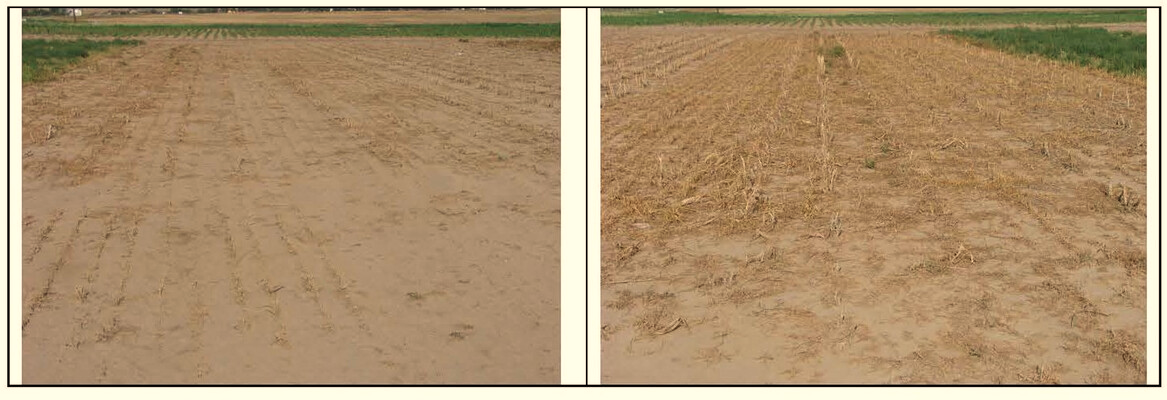 Hint: It’s not this one.
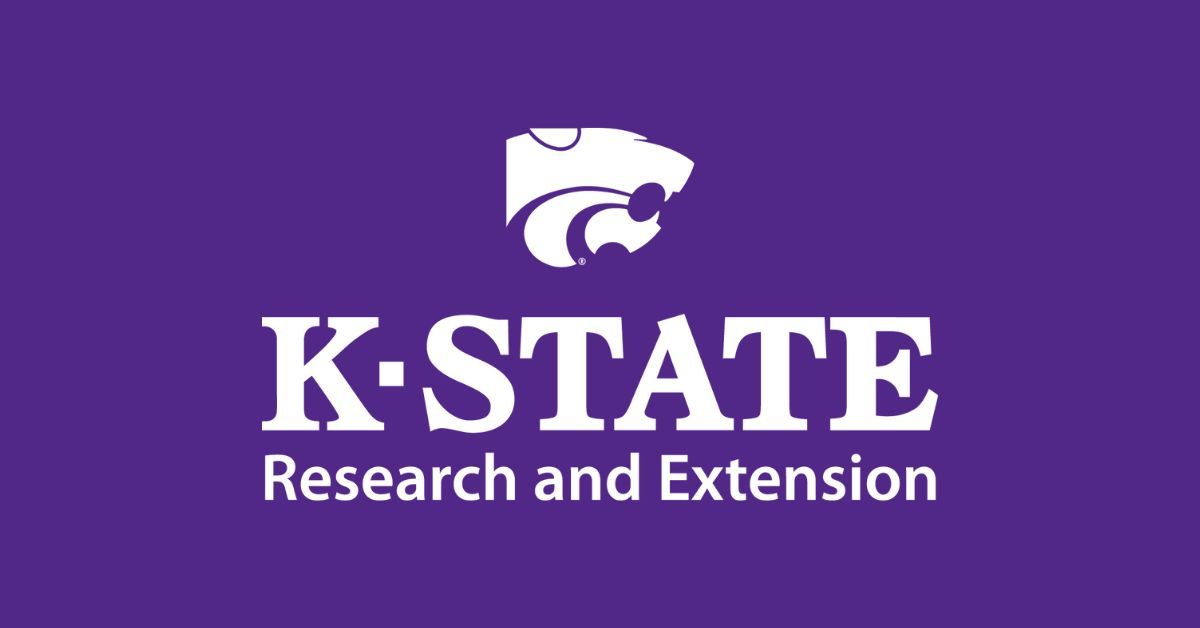 22
| Western Kansas Research-Extension Centers
Flex-Fallow Concept
At CC planting, measure soil moisture with Paul Brown Probe
Plant if >12” of soil moisture AND Precipitation Outlook is neutral or favorable, otherwise implement fallow 
Reduce losses in dry years and take advantage of wet years
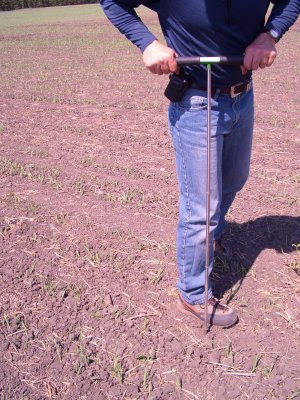 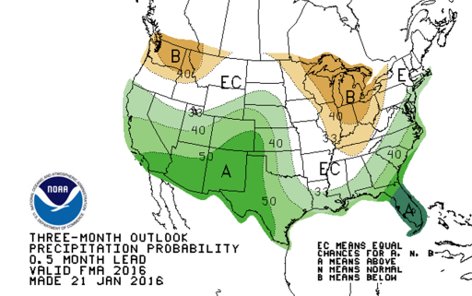 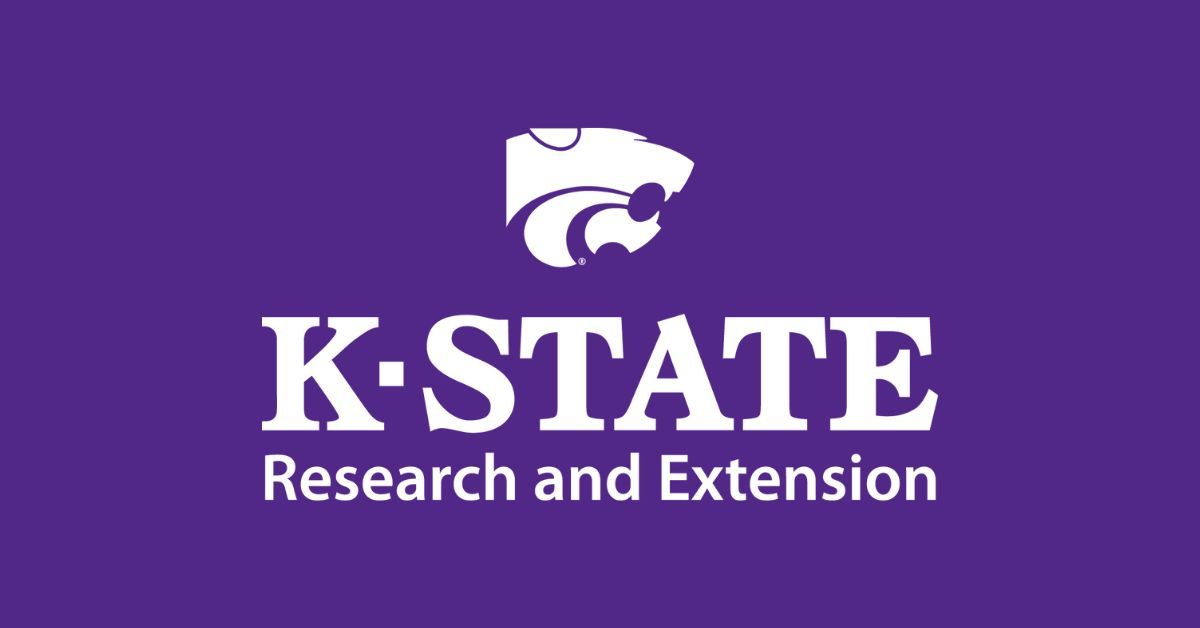 23
| Western Kansas Research-Extension Centers
Flex-cover crops still increased water stable aggregates if they were planted (let’s manage our expectations)
Flex-cover crops WERE planted AND harvested in 2021 but not in 2018.
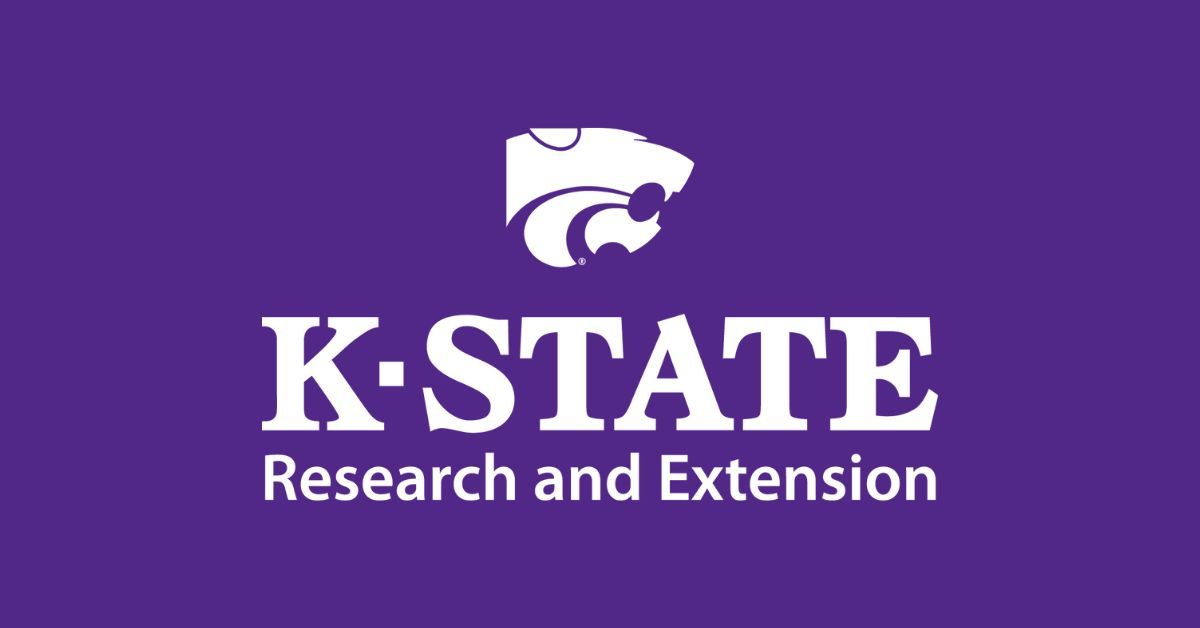 24
| Western Kansas Research-Extension Centers
What have we learned?
Utilizing cover crops for forage will allow cover crop use in water-limited farming systems to improve soil health and profitability
NOTE: Cover crop mixtures should be dominated by productive grasses species to maximize forage and residue production
Grazed or hayed cover crops can provide similar soil health benefits compared to standing cover crops
Residue management is critical to meeting soil health goals in water-limited farming systems
Flexible CC management systems might take advantage of available water in wet years while saving water in dry years.
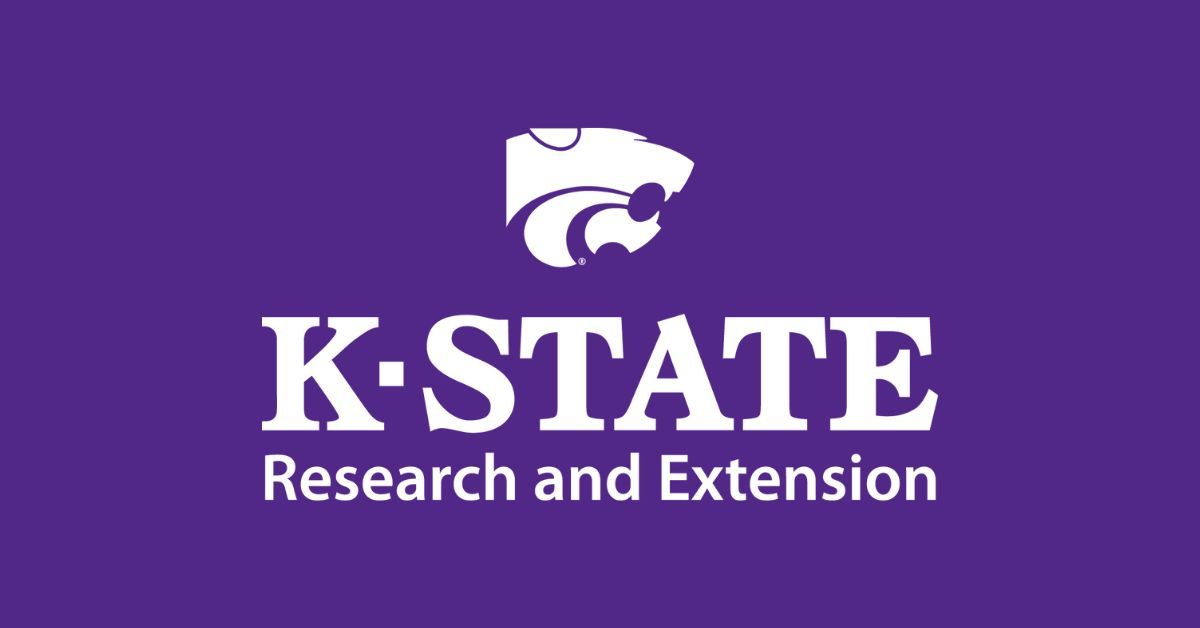 25
| Western Kansas Research-Extension Centers
Cover Crop Biomass Removal Rates to Optimize Livestock Production and Soil Health
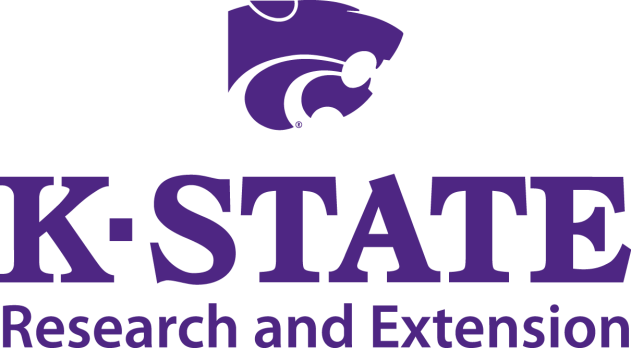 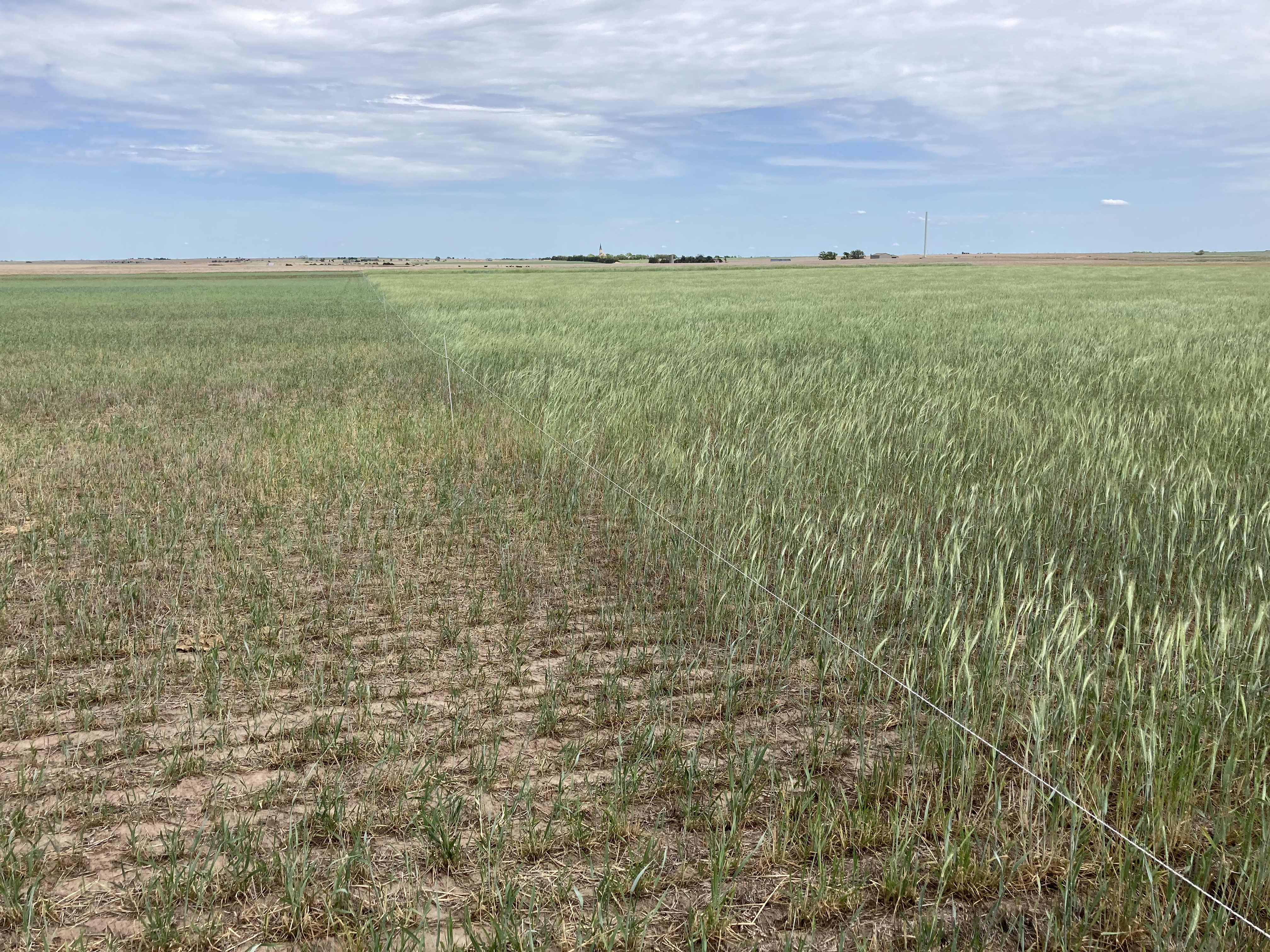 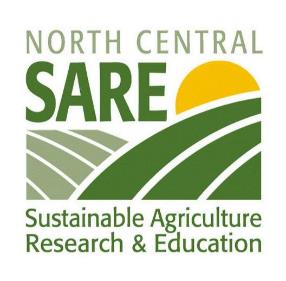 KSU Collaborators: Logan Simon1,2, Augustine Obour1, Zach Carson1, Stacie Minson3, and Craig Dinkel4
1KSU Agricultural Research Center-Hays, 2KSU Southwest Research-Extension Center, 3KSU Kansas Center for Agricultural Resources and the Environment, and 4KSU Midway Extension District
Farmer Collaborator: Frank Weber1
1Southern Russell County Farmer/Rancher
Study Objective
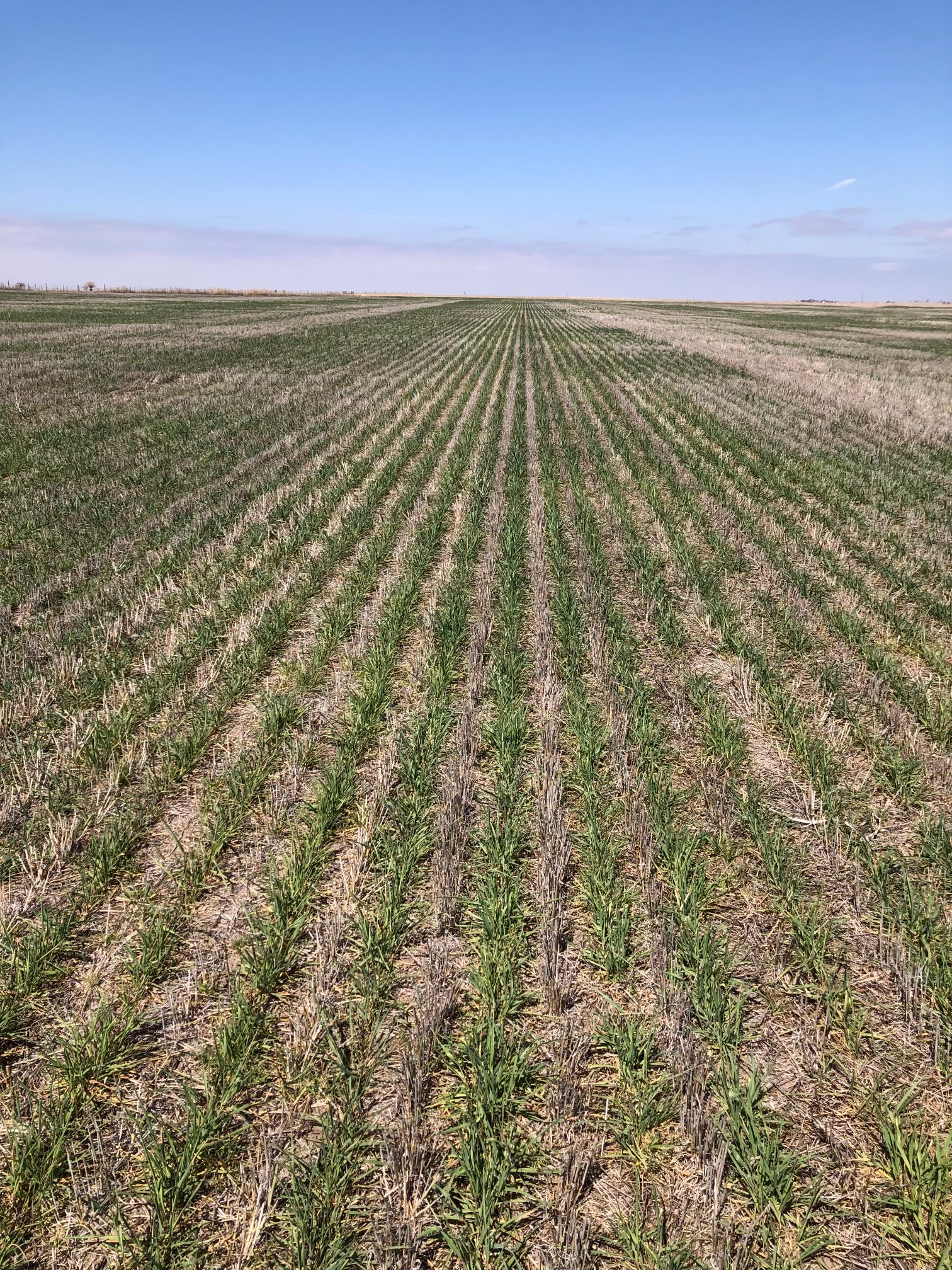 Determine optimum cover crop biomass removal with livestock grazing to optimize:
Farm profits 
Soil health
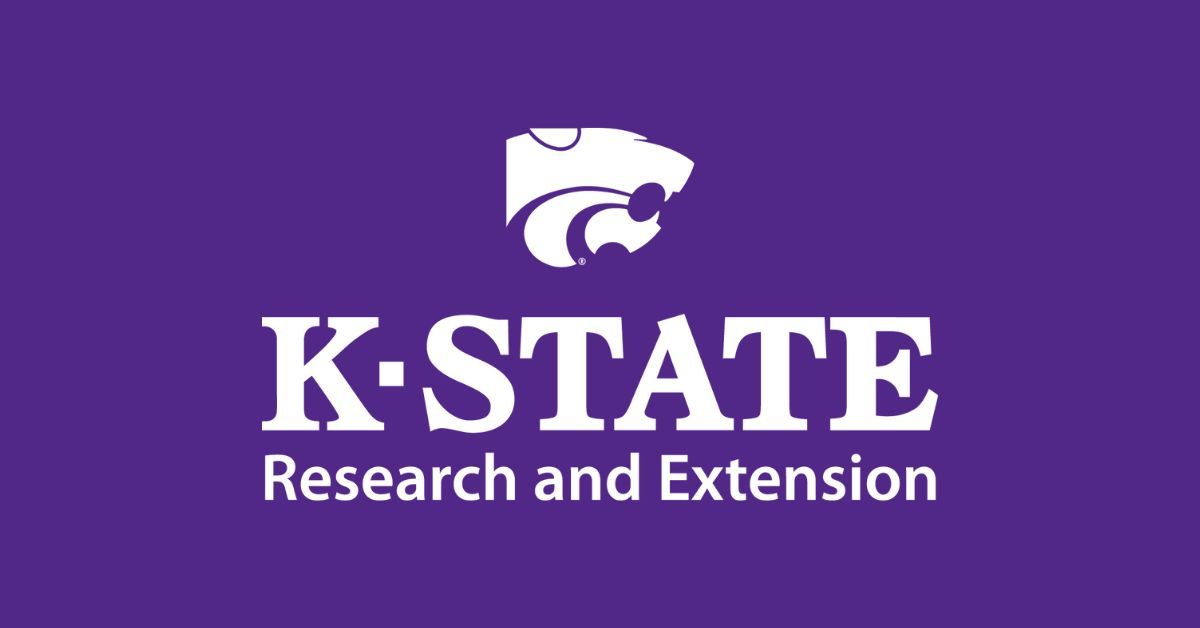 27
| Western Kansas Research-Extension Centers
Location and design
Three treatments replicated 4 times across a 50-acre field:
Ungrazed
Take-half-leave-half          (50% removal)
Grazed-out (90% removal)
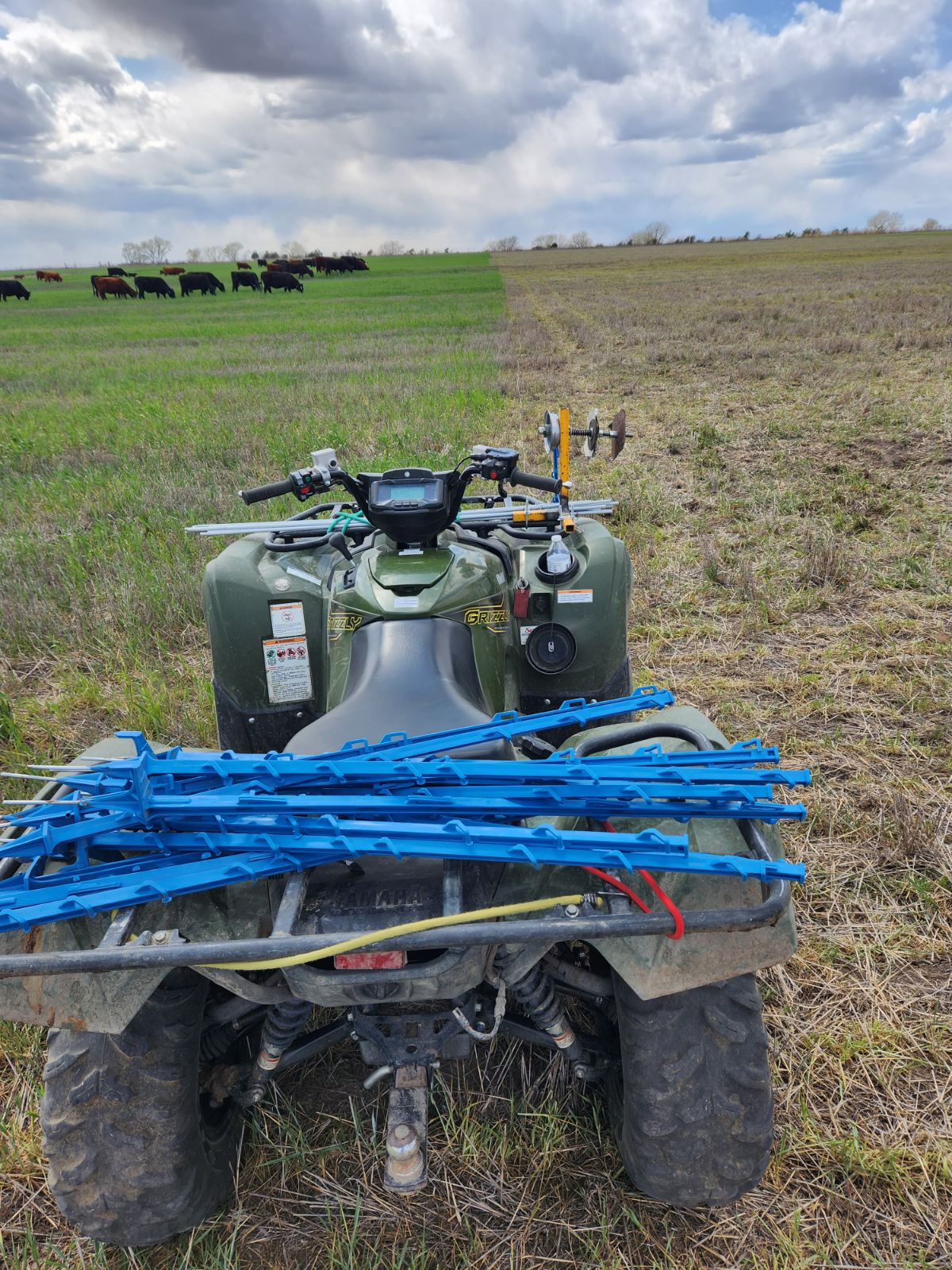 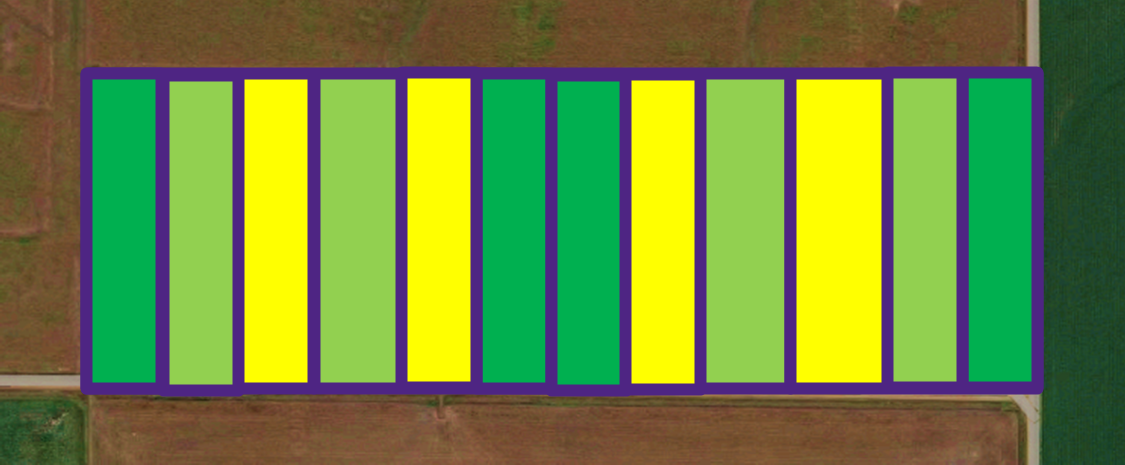 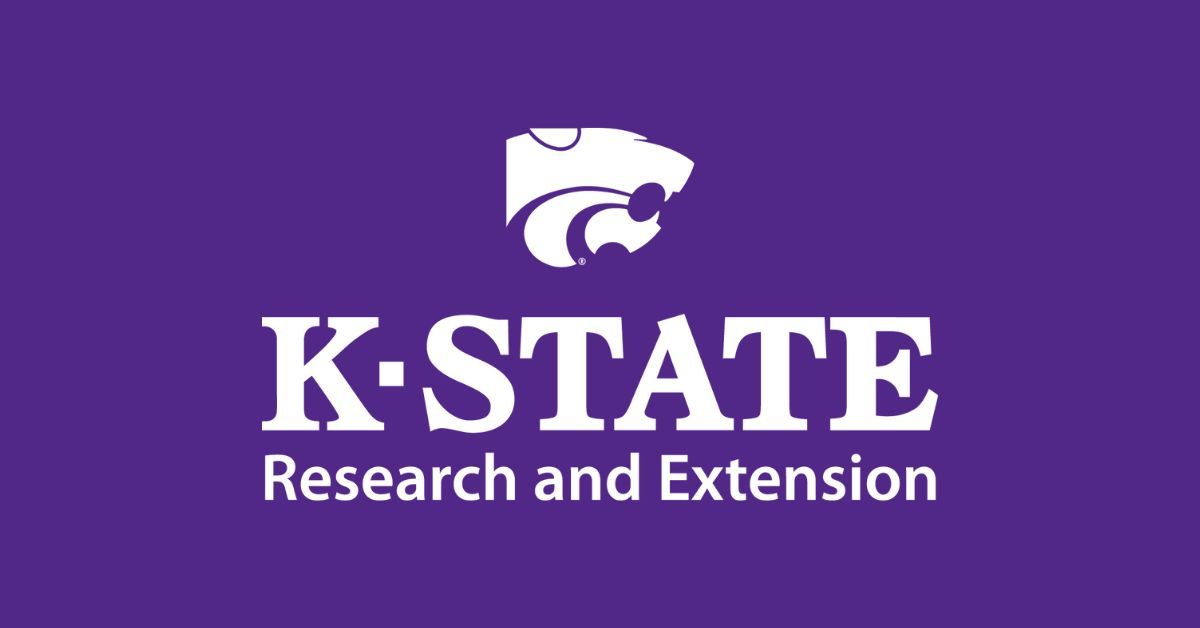 28
| Western Kansas Research-Extension Centers
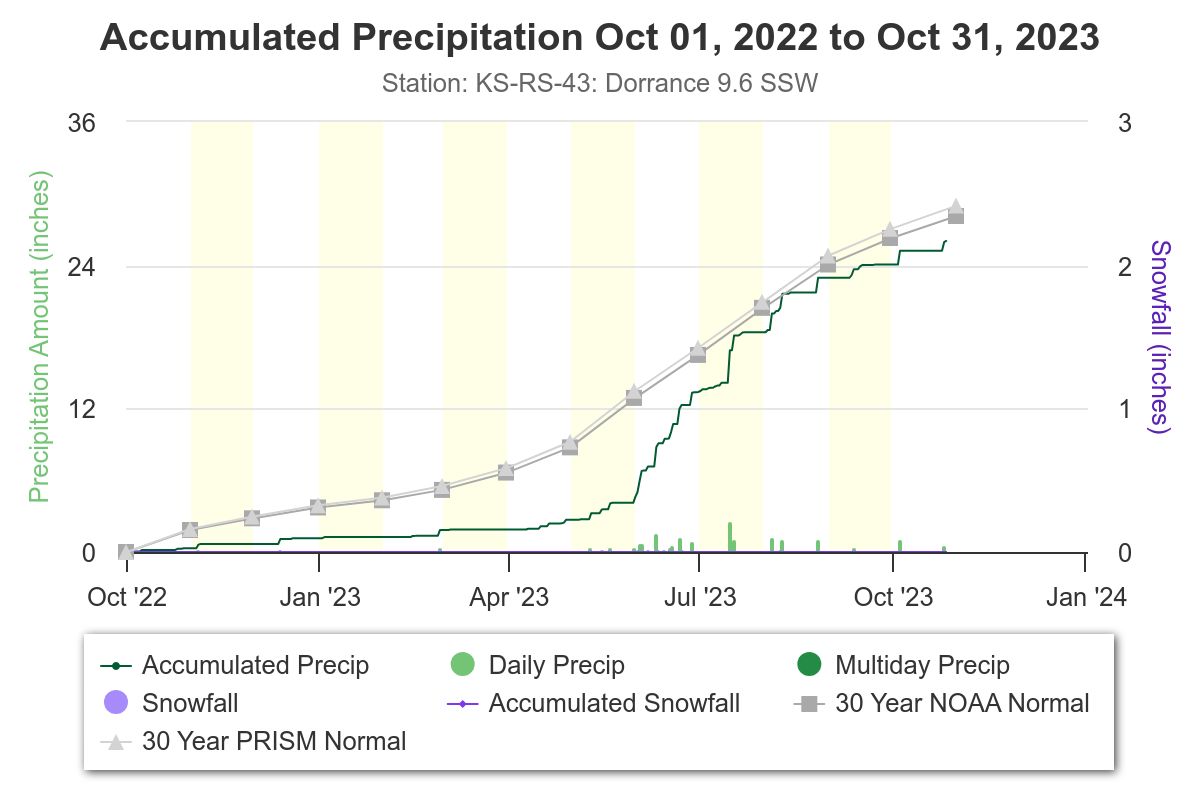 Grain Sorghum
Cover Crop
Source: https://www.cocorahs.org/state.aspx?state=ks
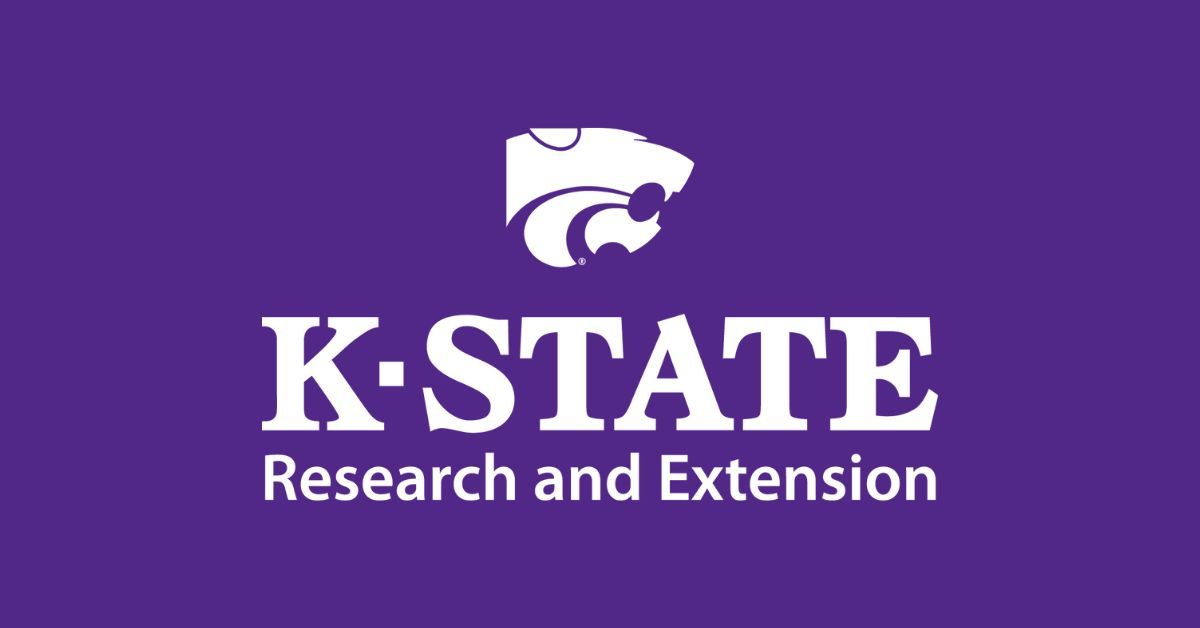 29
| Western Kansas Research-Extension Centers
Grazing reduced residue amount and height (as we would expect)
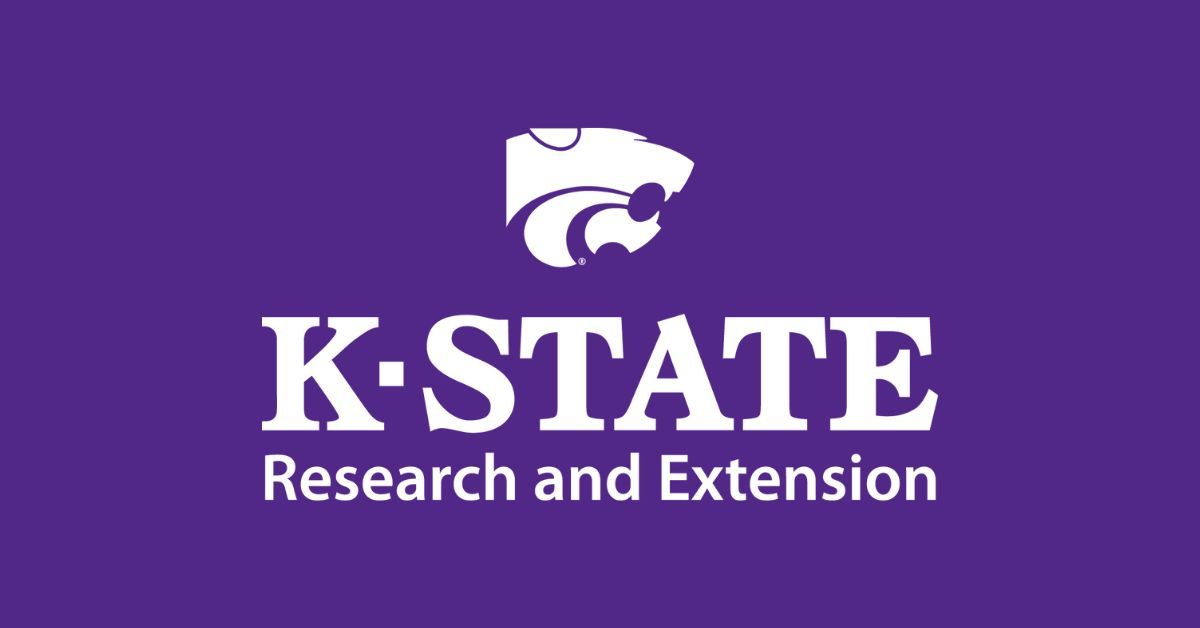 30
| Western Kansas Research-Extension Centers
Grazing maintained residue cover even when we graze heavier (Graze-Out)
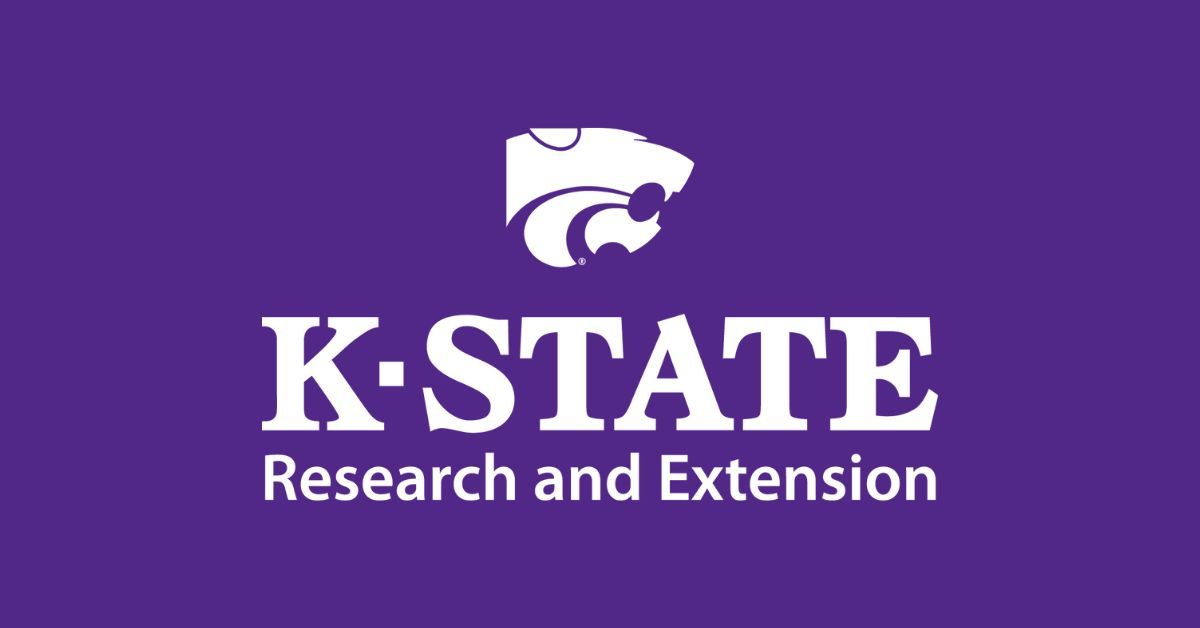 31
| Western Kansas Research-Extension Centers
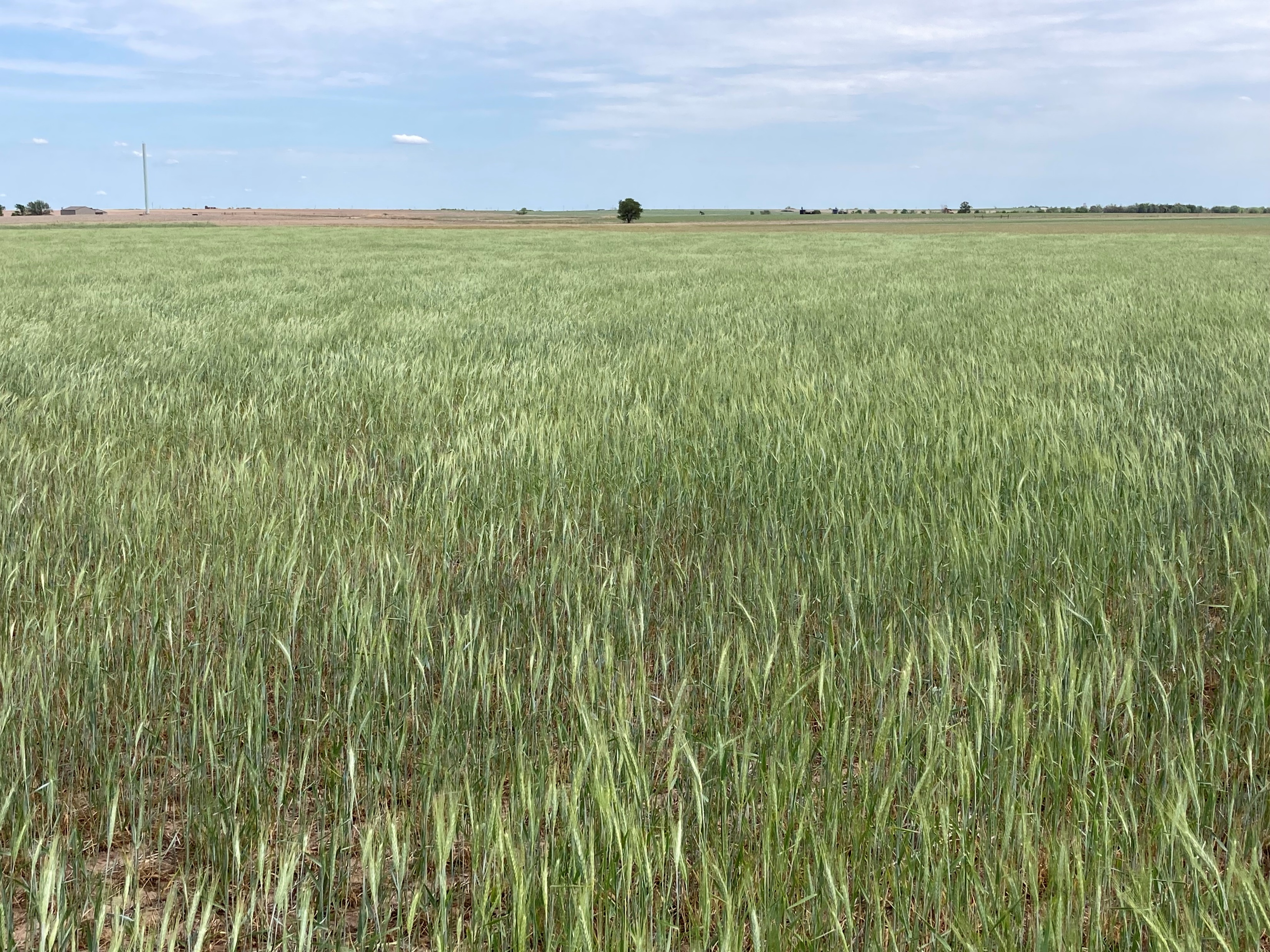 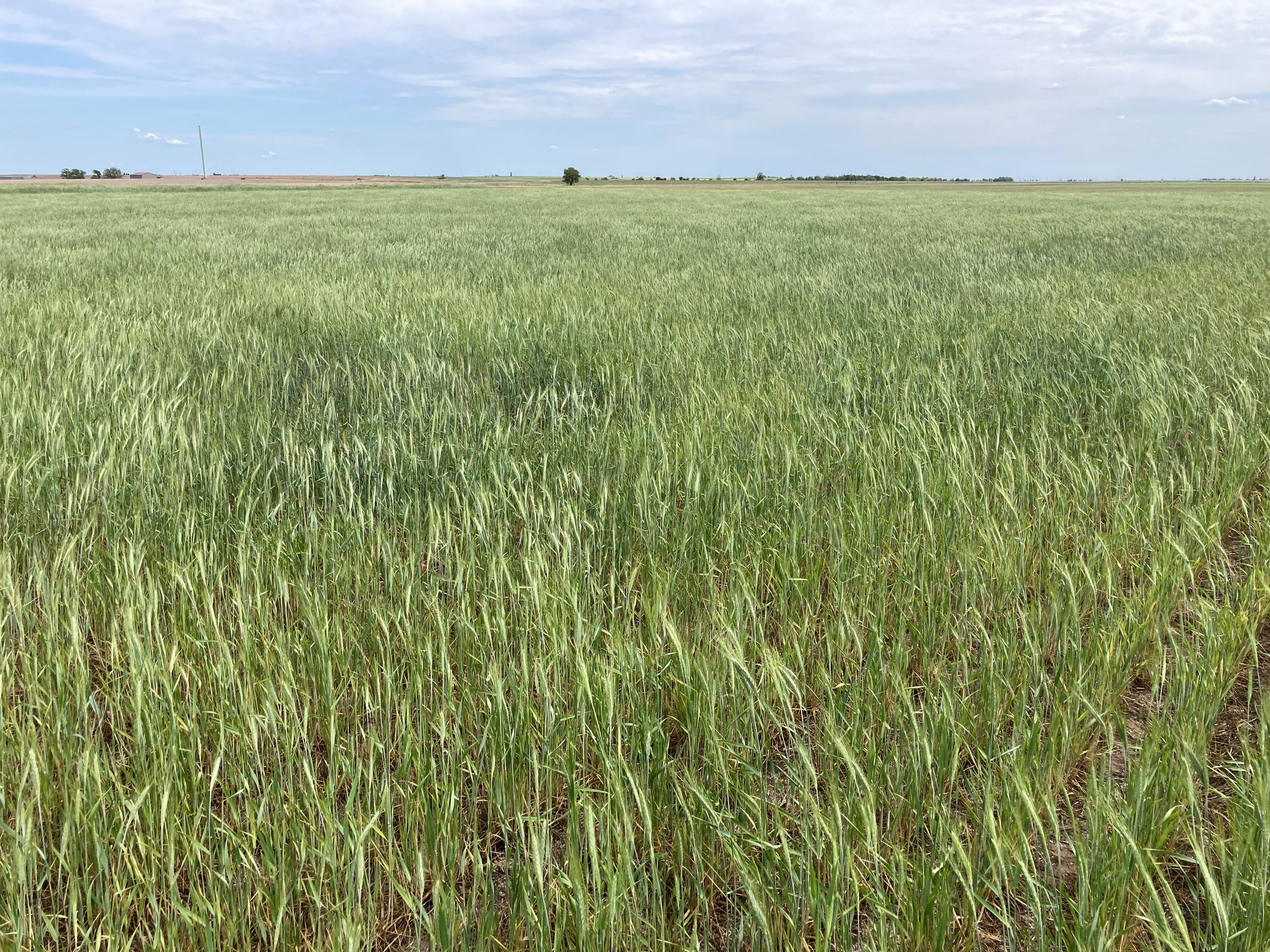 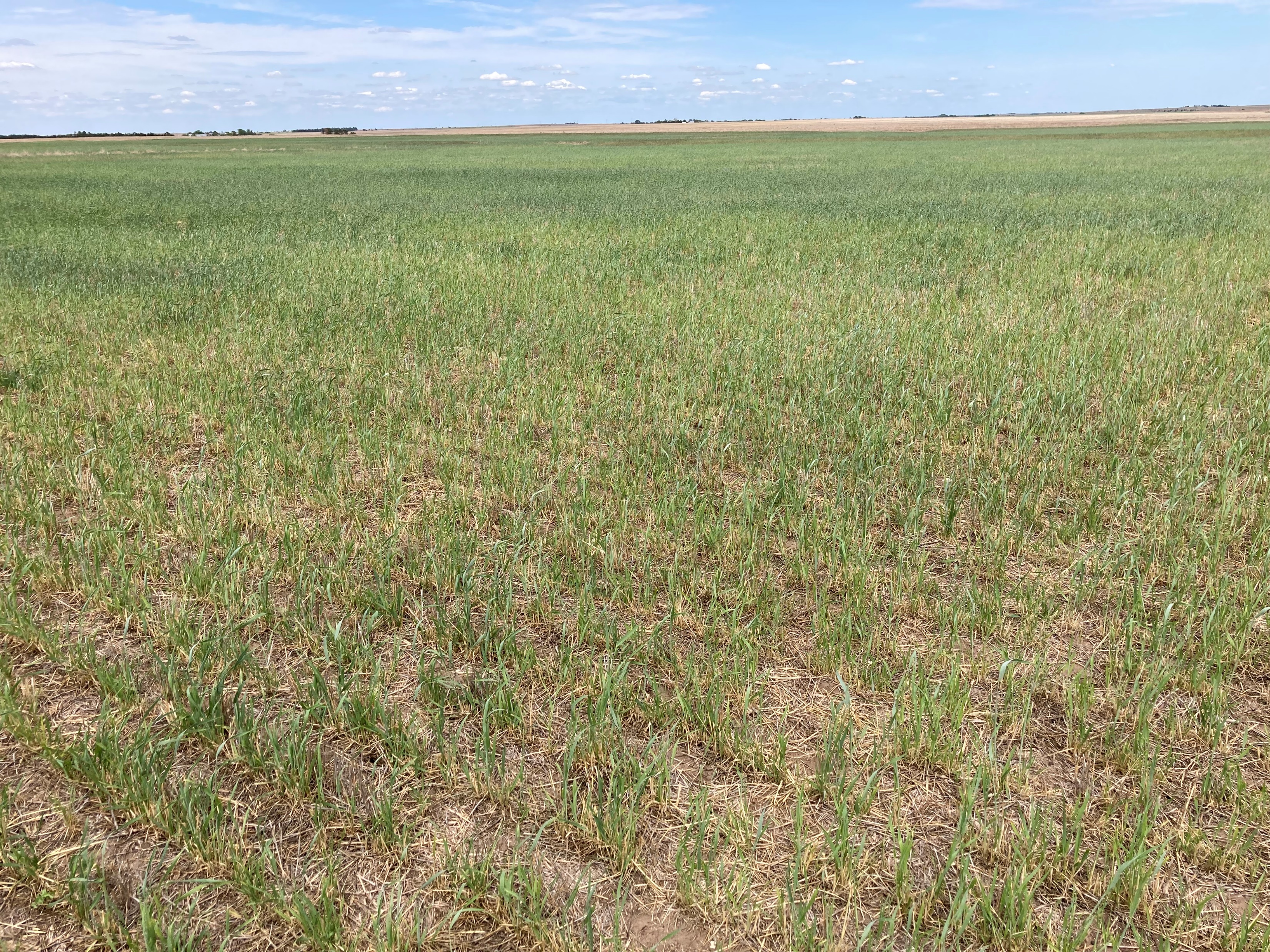 Graze-out
(with regrowth)
Ungrazed
Take-half-leave-half
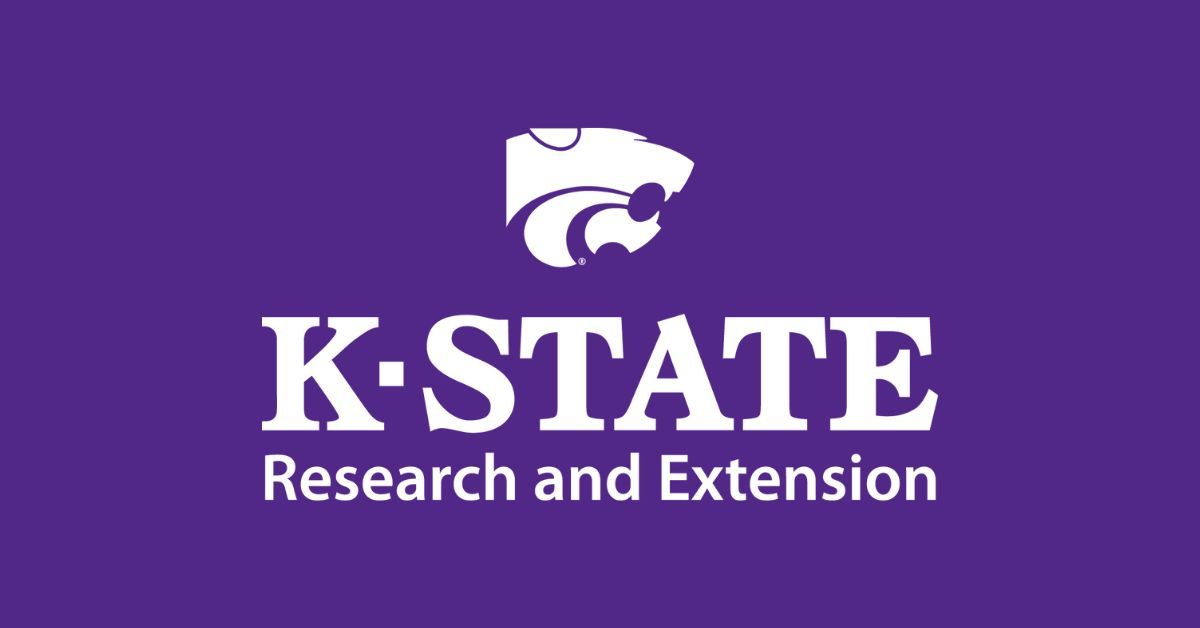 32
| Western Kansas Research-Extension Centers
Soil properties were unaffected
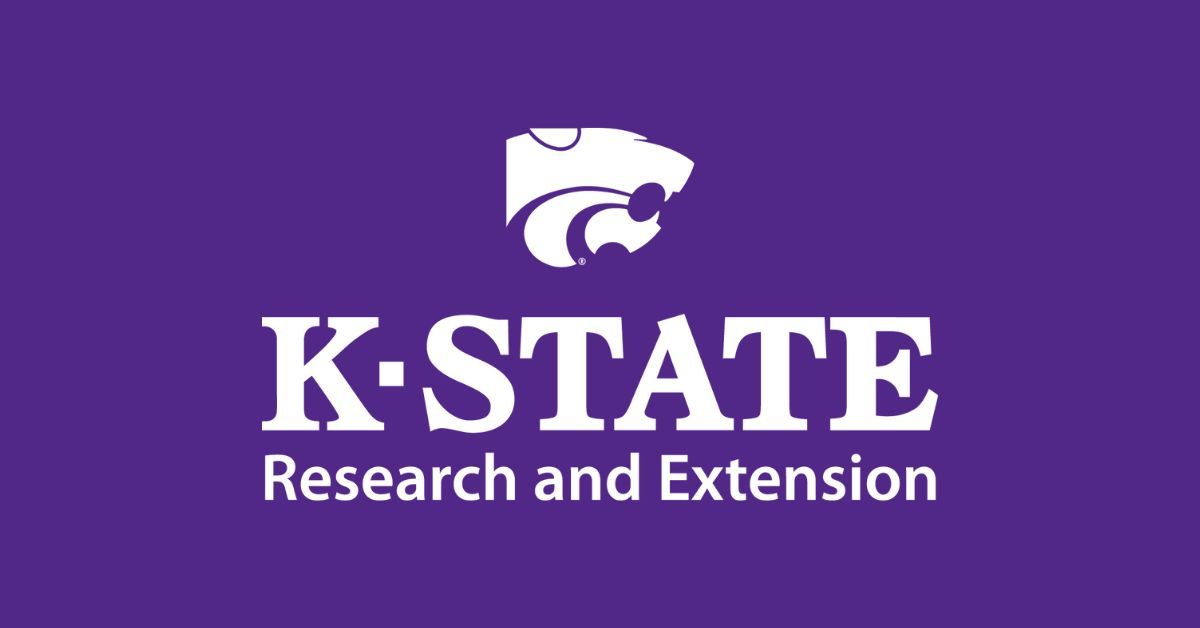 33
| Western Kansas Research-Extension Centers
Soil properties were unaffected
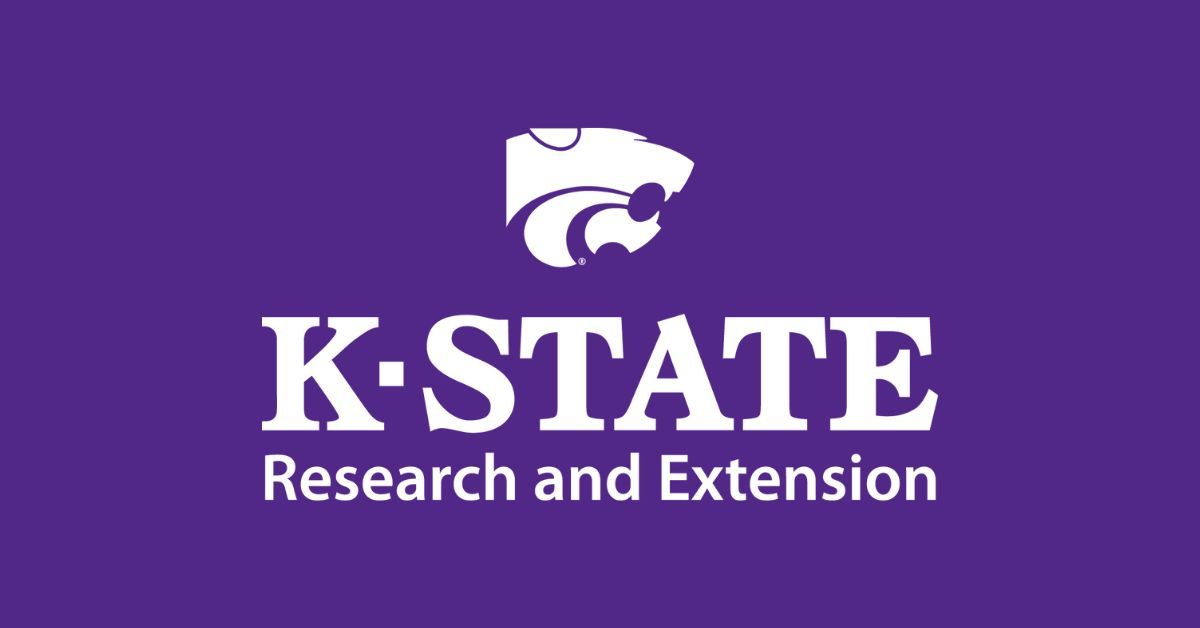 34
| Western Kansas Research-Extension Centers
Water infiltration was actually a little higher where we grazed heavier (might not have expected that)
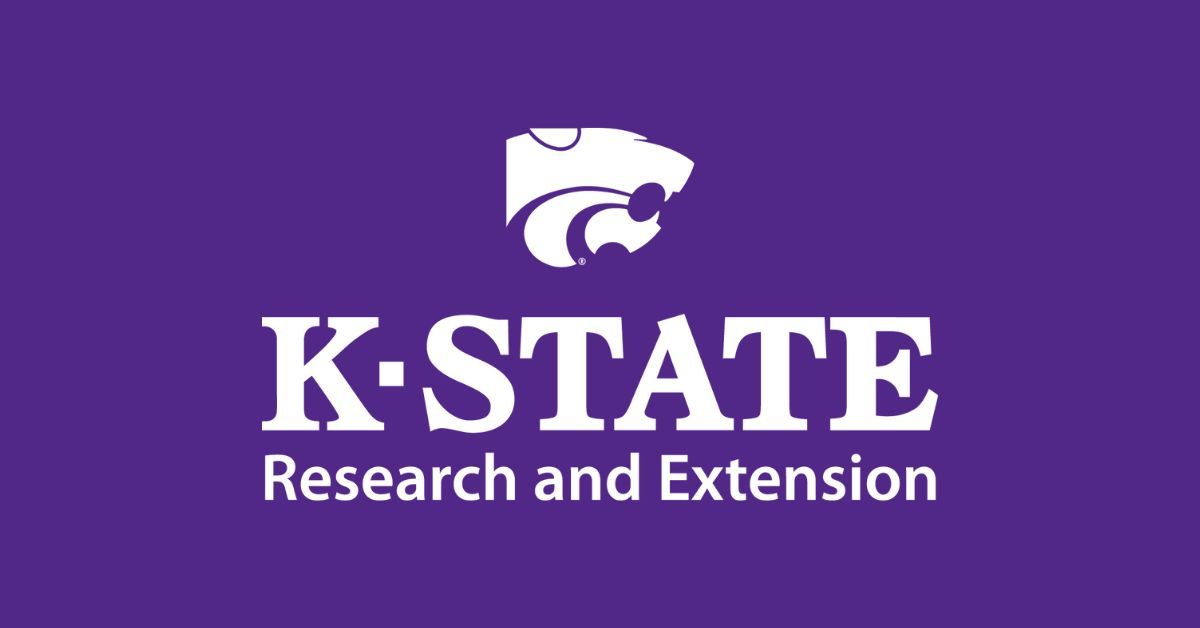 35
| Western Kansas Research-Extension Centers
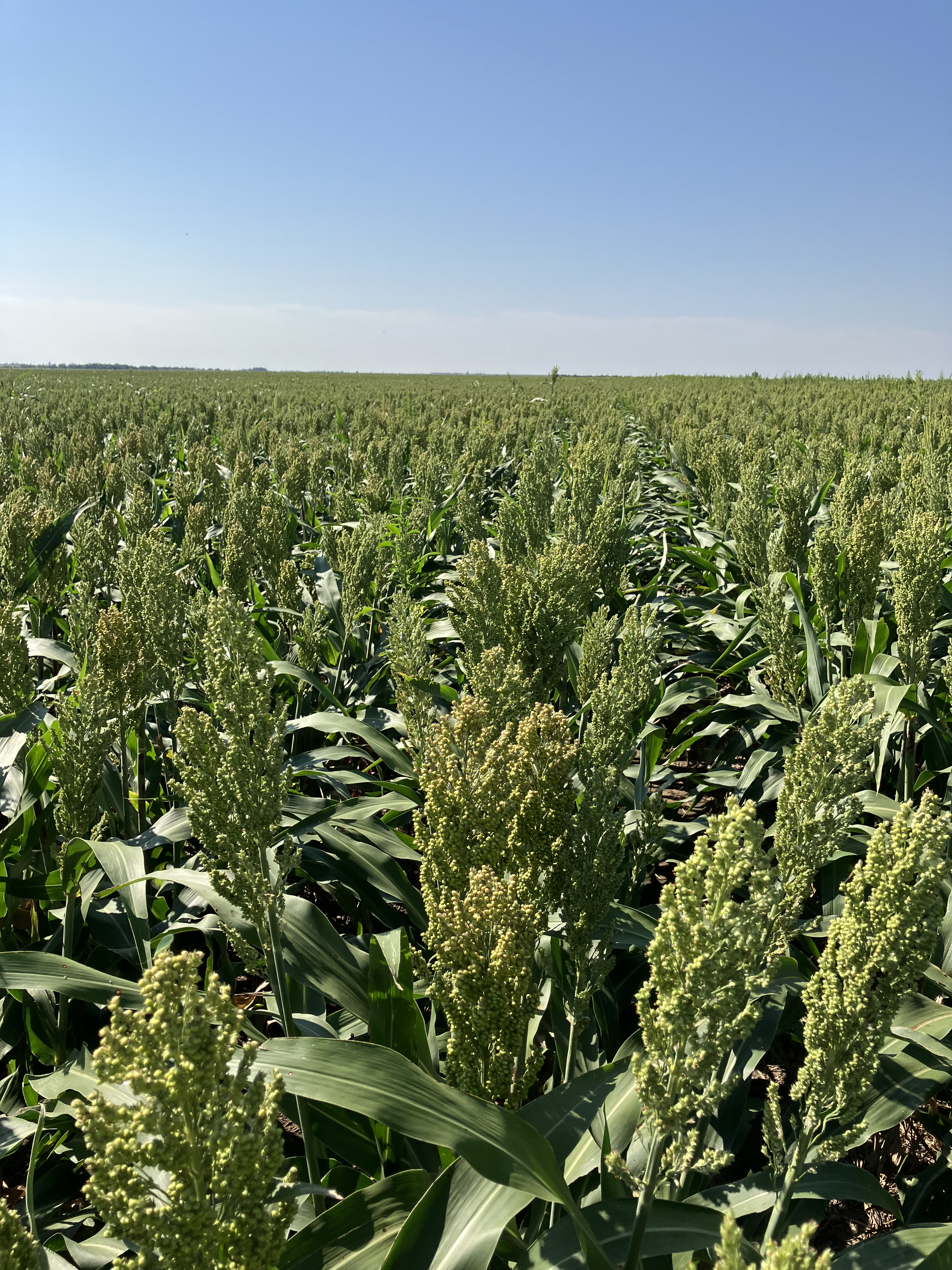 That’s all good and well, but did you manage to make a crop after that cover?
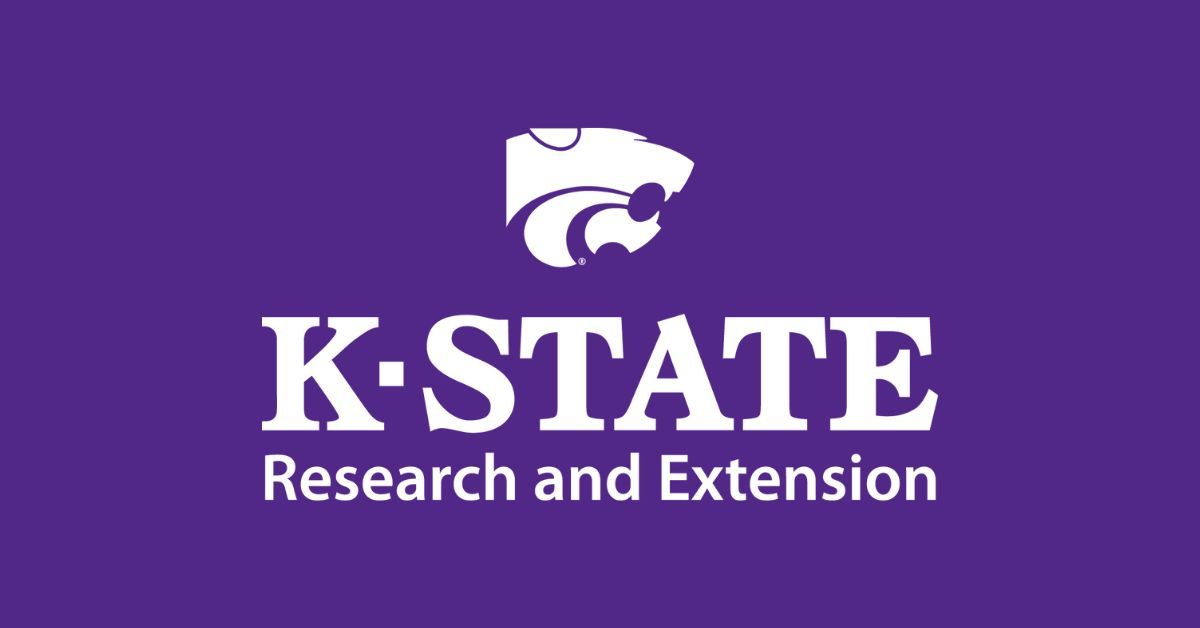 36
| Western Kansas Research-Extension Centers
Our sorghum yields were also unaffected
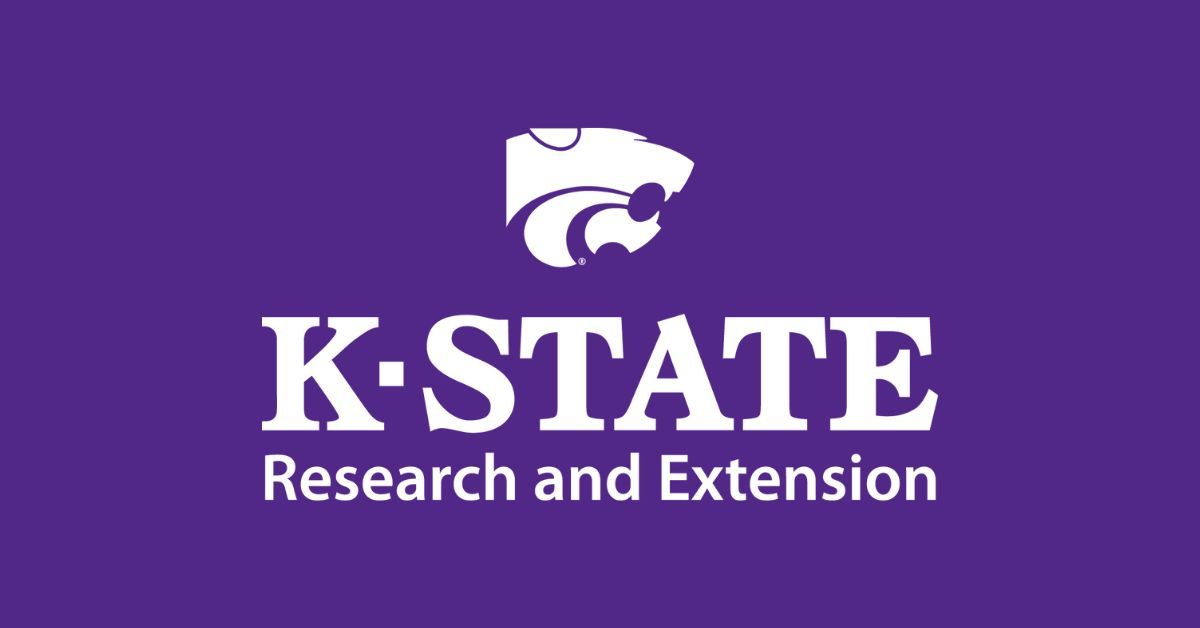 37
| Western Kansas Research-Extension Centers
What have we learned?
Increasing grazing intensity maintained soil health and subsequent grain crop yields similar to ungrazed cover crops. 
Farmers and ranchers may be able to graze cover crops at greater intensities than take-half-leave-half to maximize livestock gains while maintaining soil health.
This could potentially increase adoption of CCs and benefit water quality protection and improvement efforts to reach the goals of the approved 9 Element Watershed Plan through KDHE and EPA. 
Nevertheless, these observations were made in a 1-year study and under exceptional drought conditions, so further investigation will be necessary.
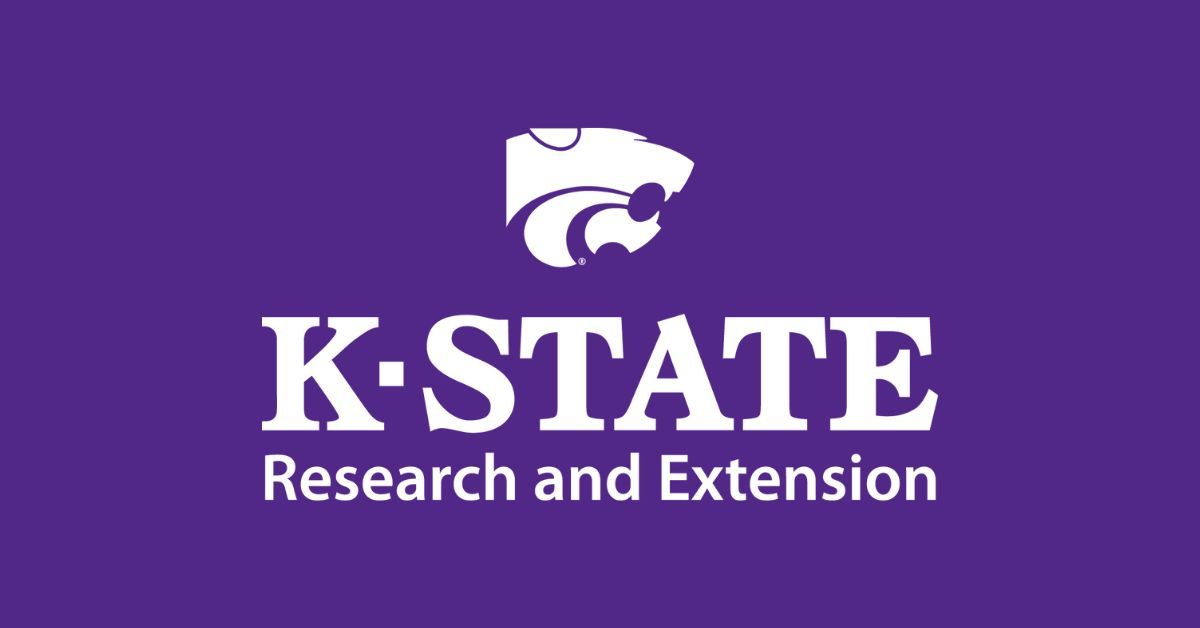 38
| Western Kansas Research-Extension Centers
Our Funding Sources and Major Collaborators
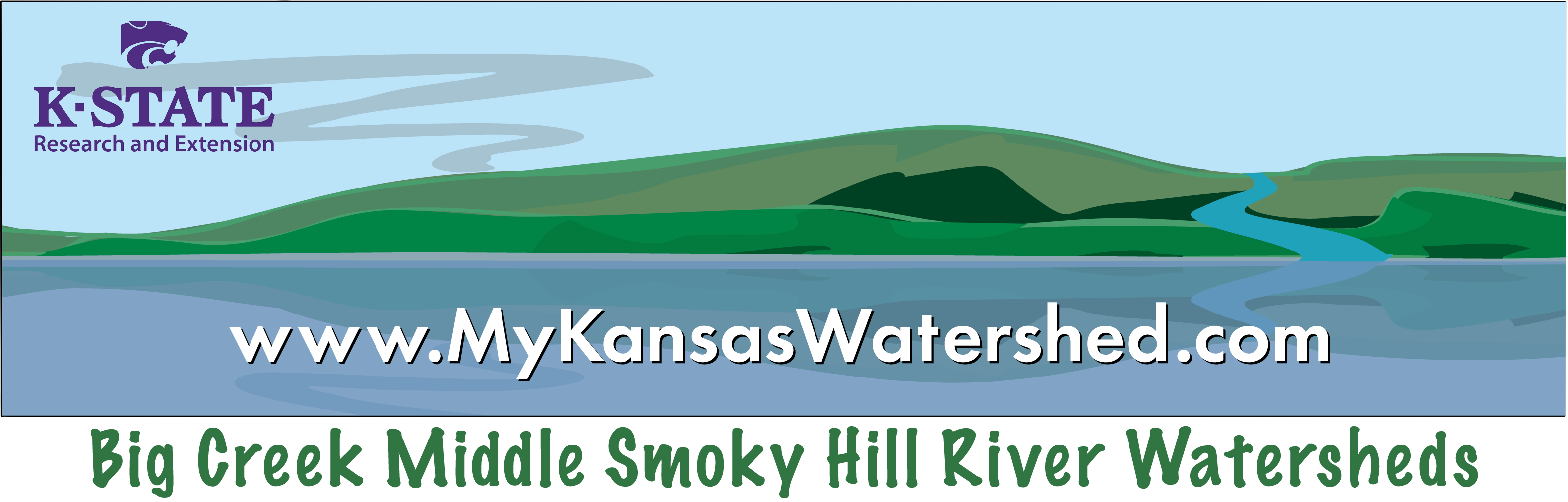 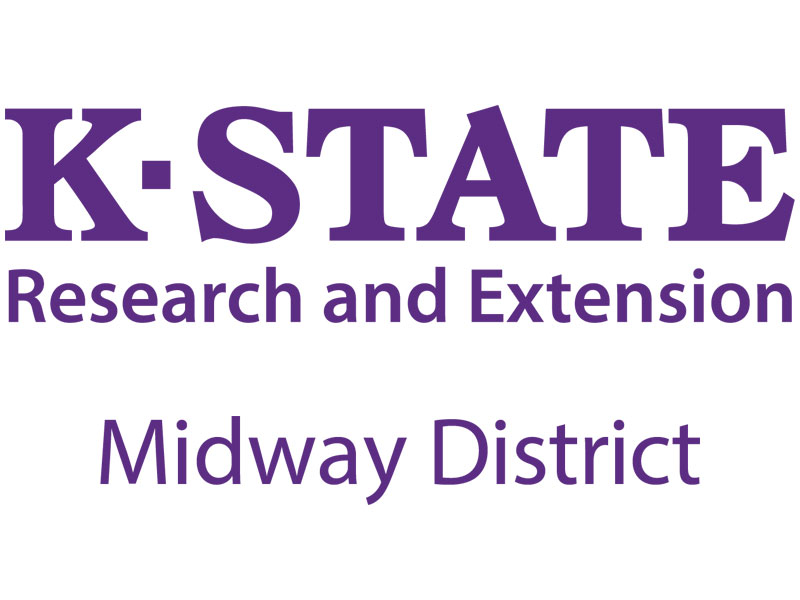 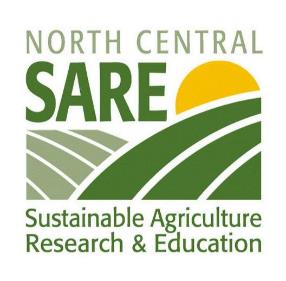 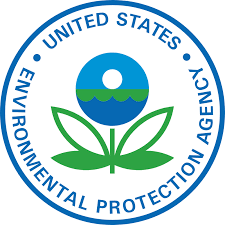 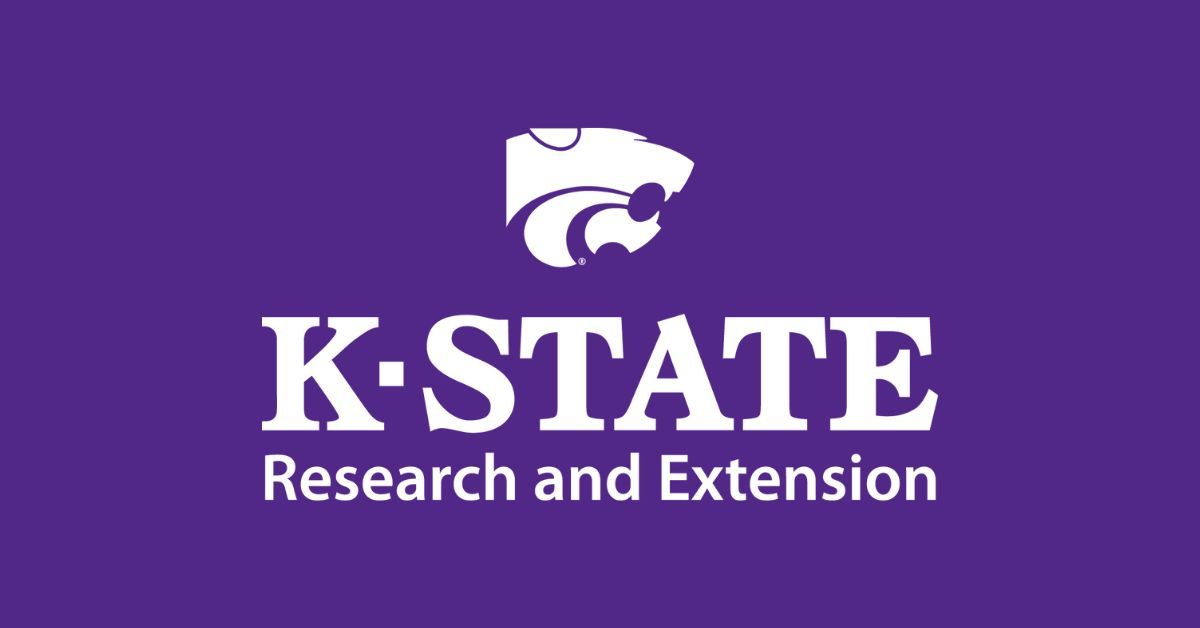 39
| Western Kansas Research-Extension Centers
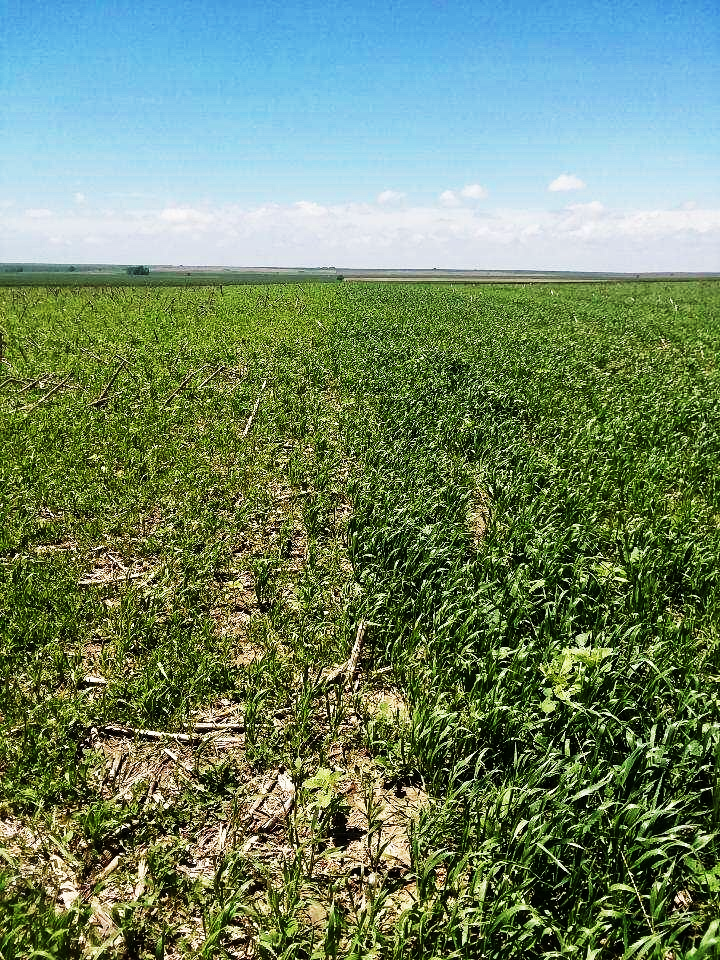 Also see some of our other KSRE resources:

The Kansas Mesonet: https://mesonet.k-state.edu/



The Agronomy eUpdate: https://eupdate.agronomy.ksu.edu/
For my contact and more on WKREC research activities in western Kansas:
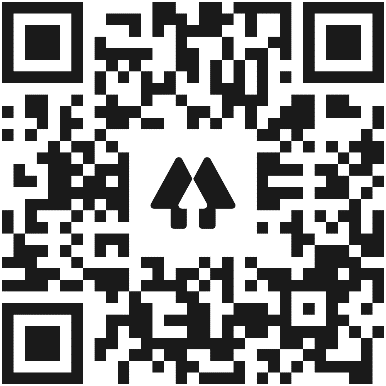 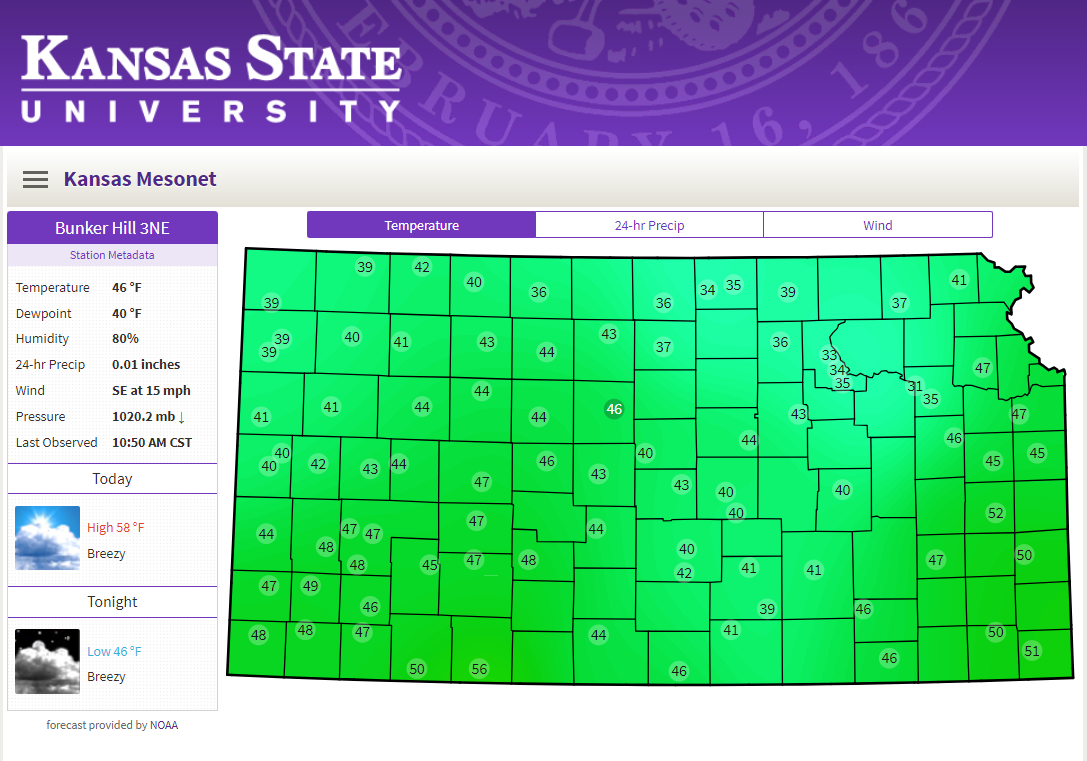 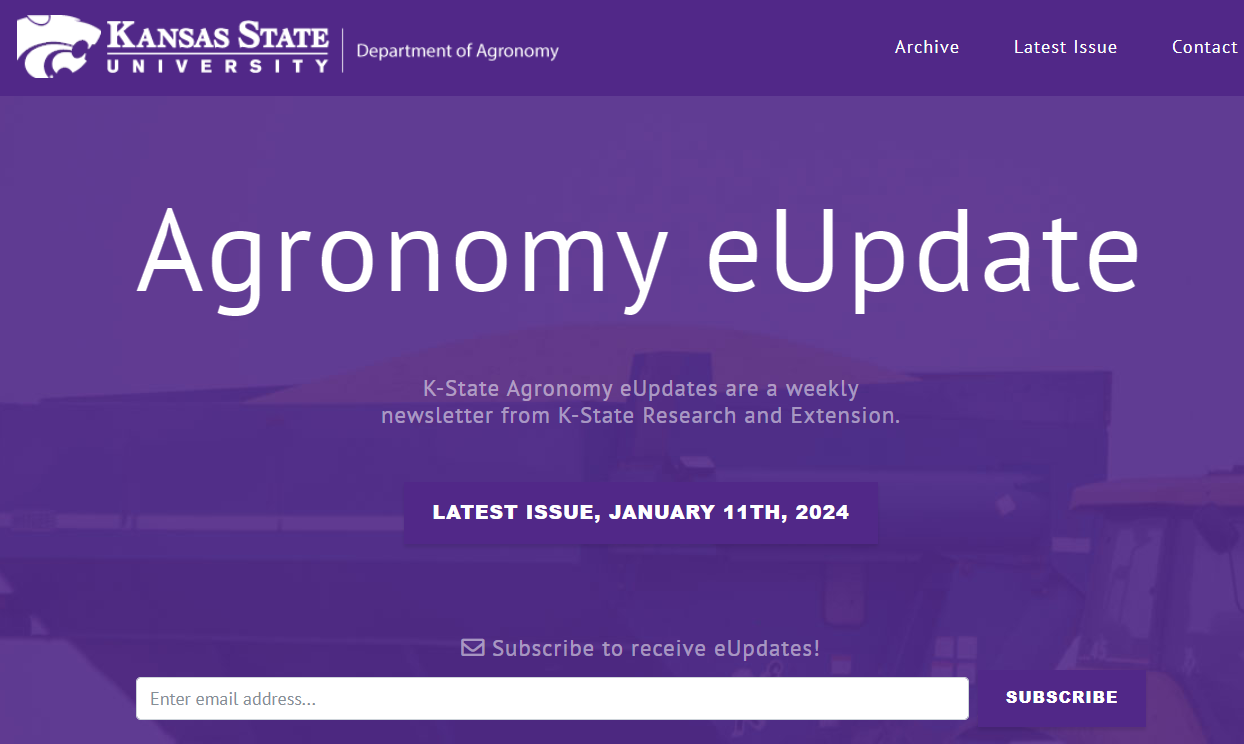 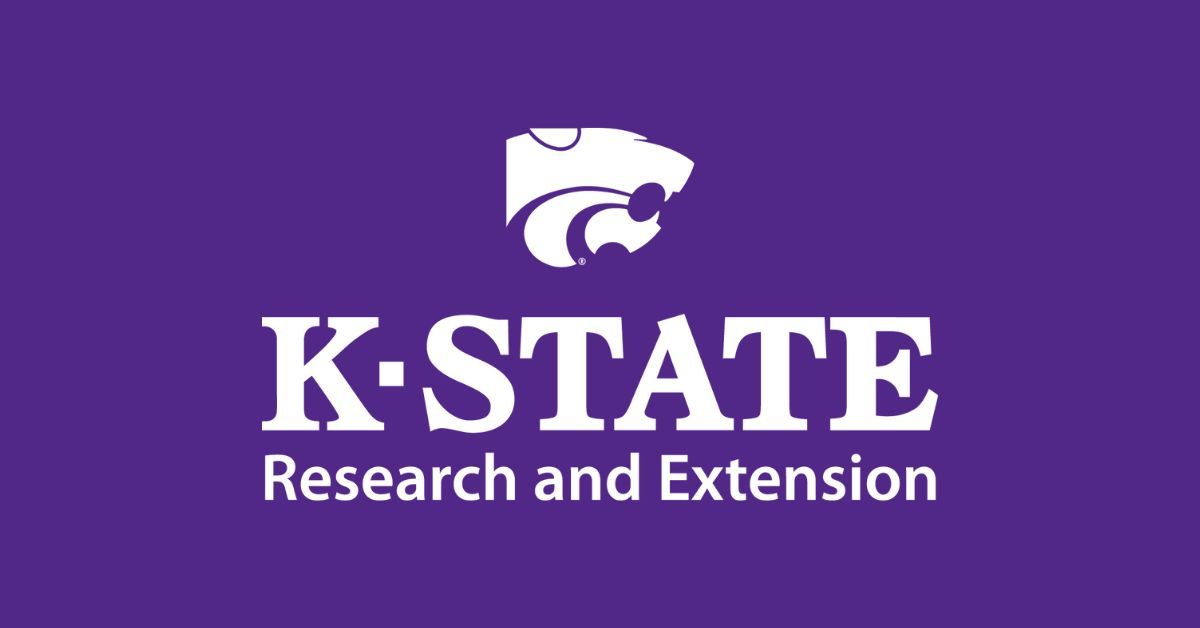 40
| Western Kansas Research-Extension Centers